Why I Choose Yale?
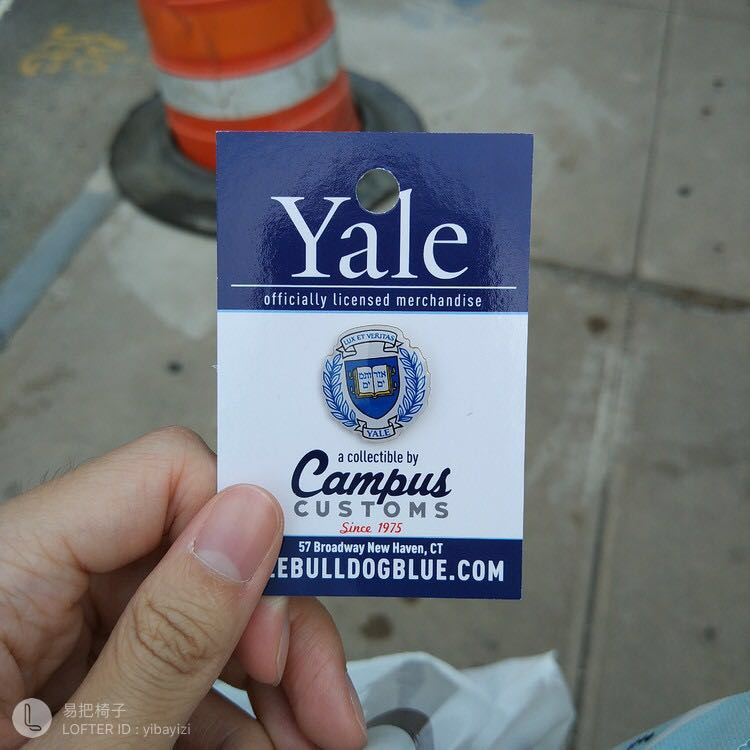 北师大版初中英语   B7U2 School Life
主题：学校信息
作者：潘绮君
单位：华南师范大学外文学院
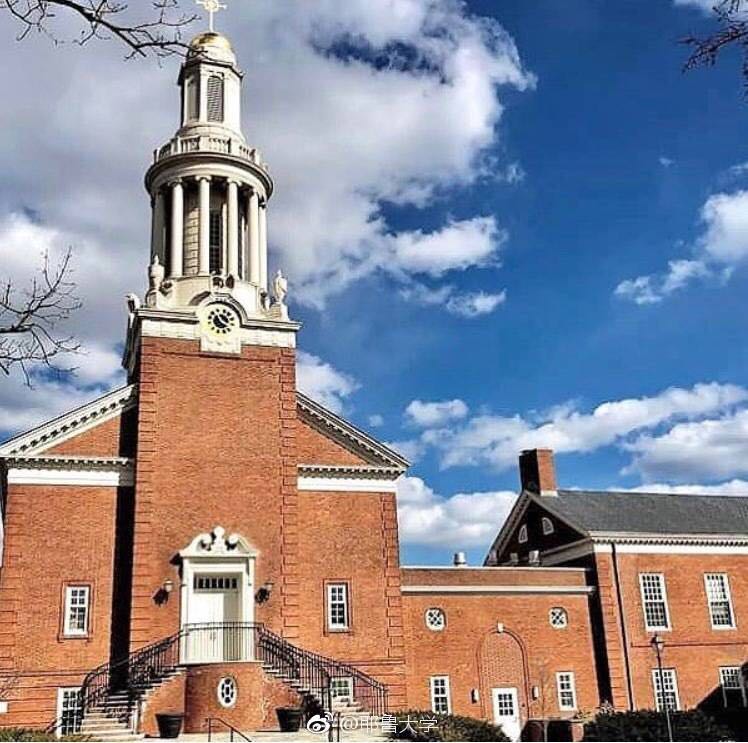 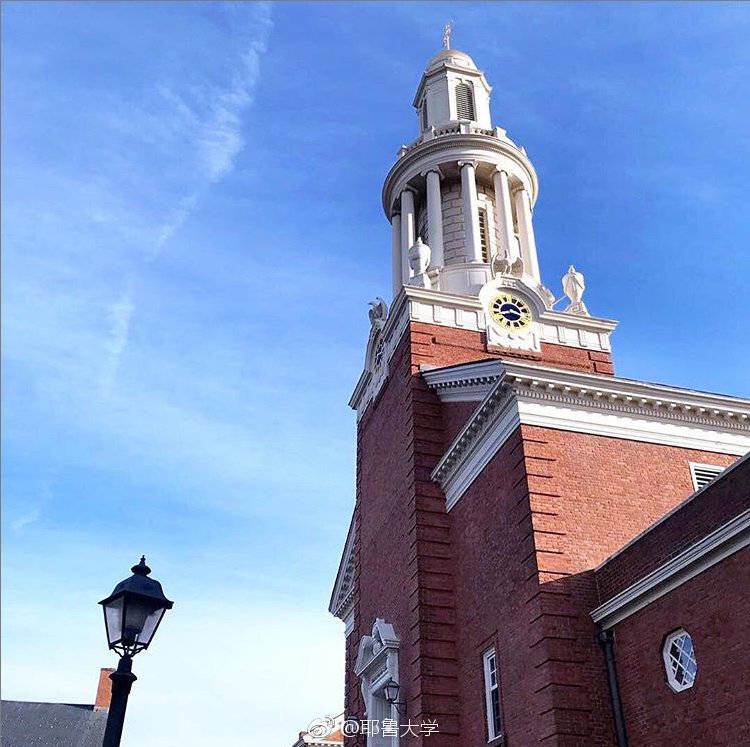 It’s a place where you'll learn quintessential knowledge.
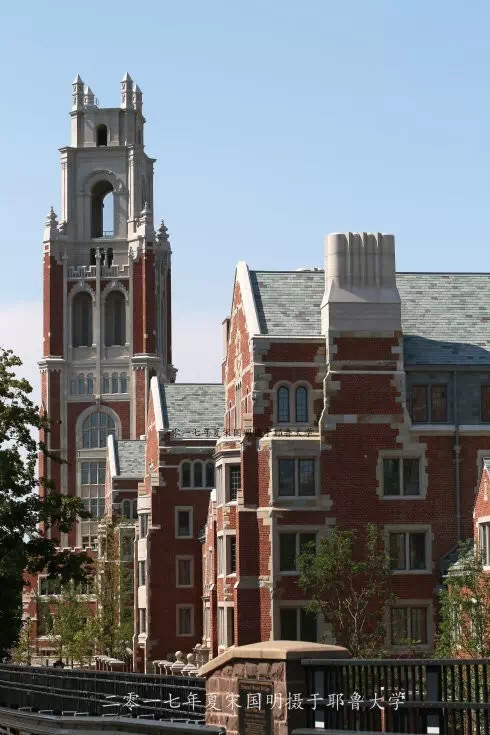 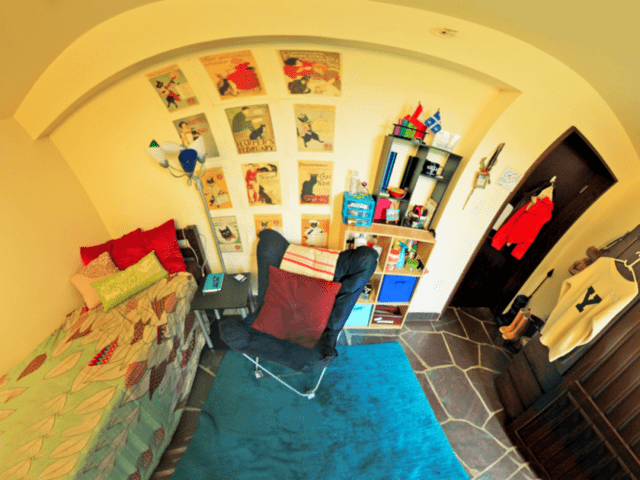 and you can live in a Residential College
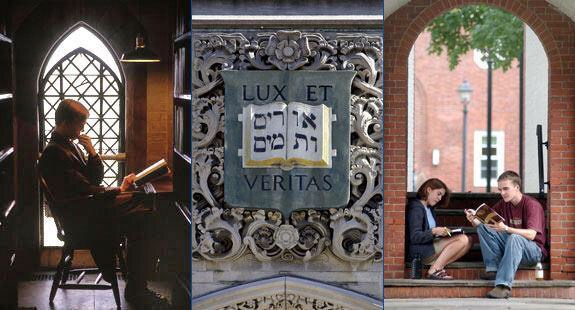 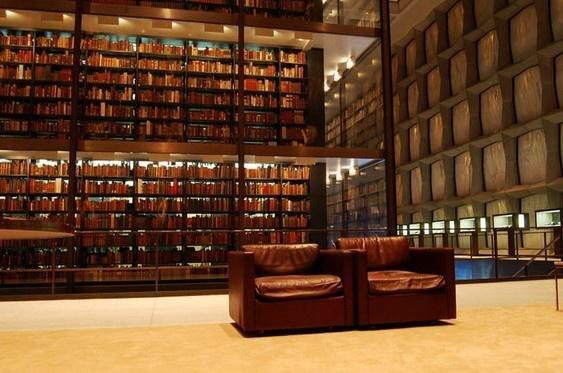 and you can put your hearts into all the liberal arts.
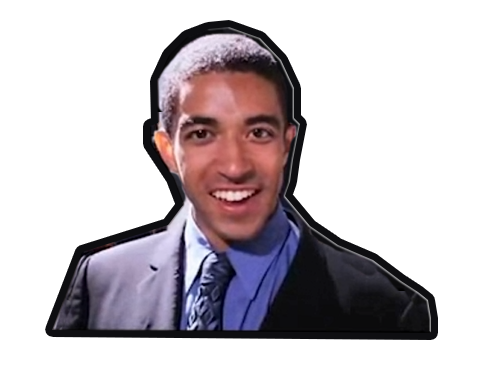 And that's why I choose Yale.
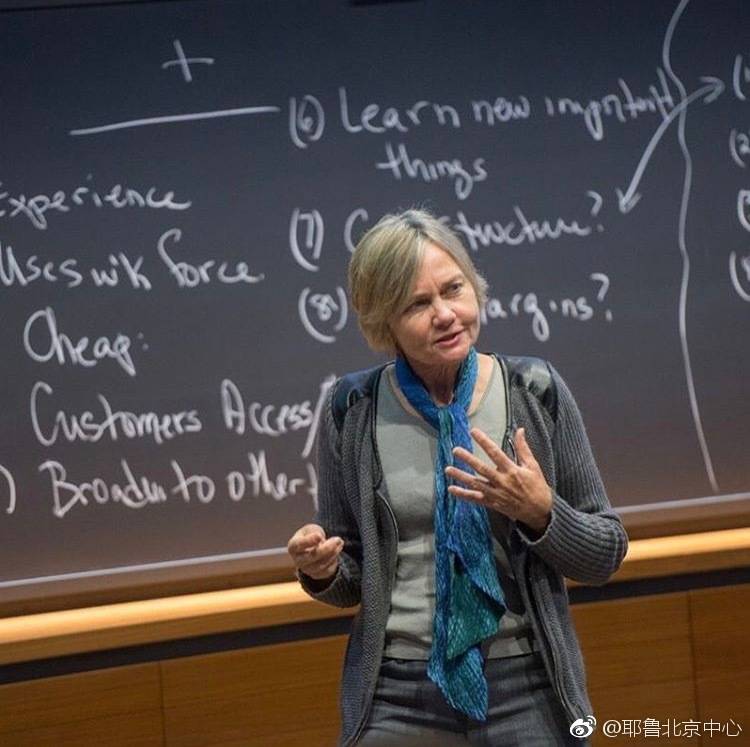 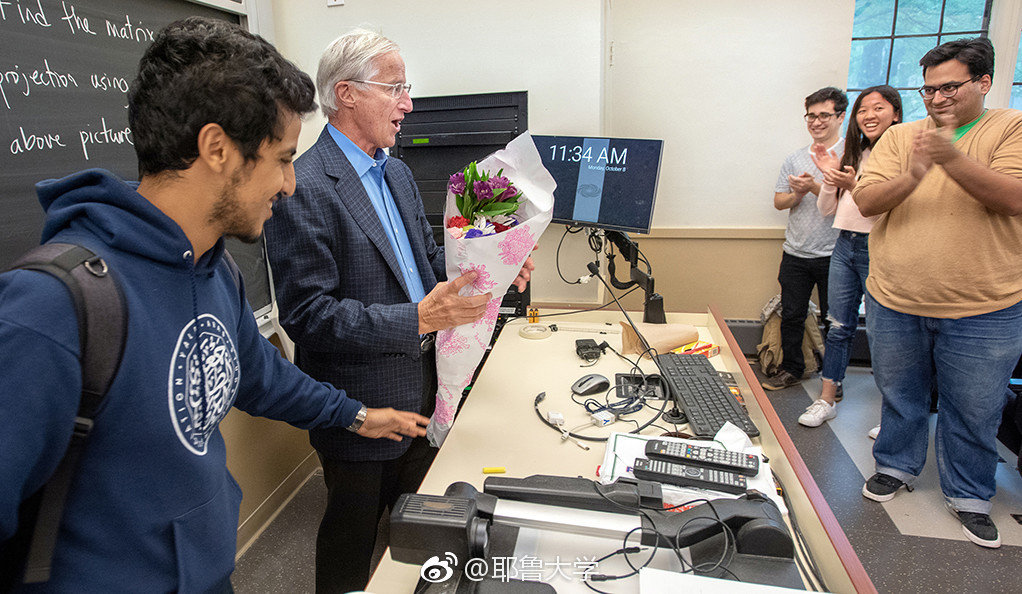 Of course, you'll get a first-rate education.
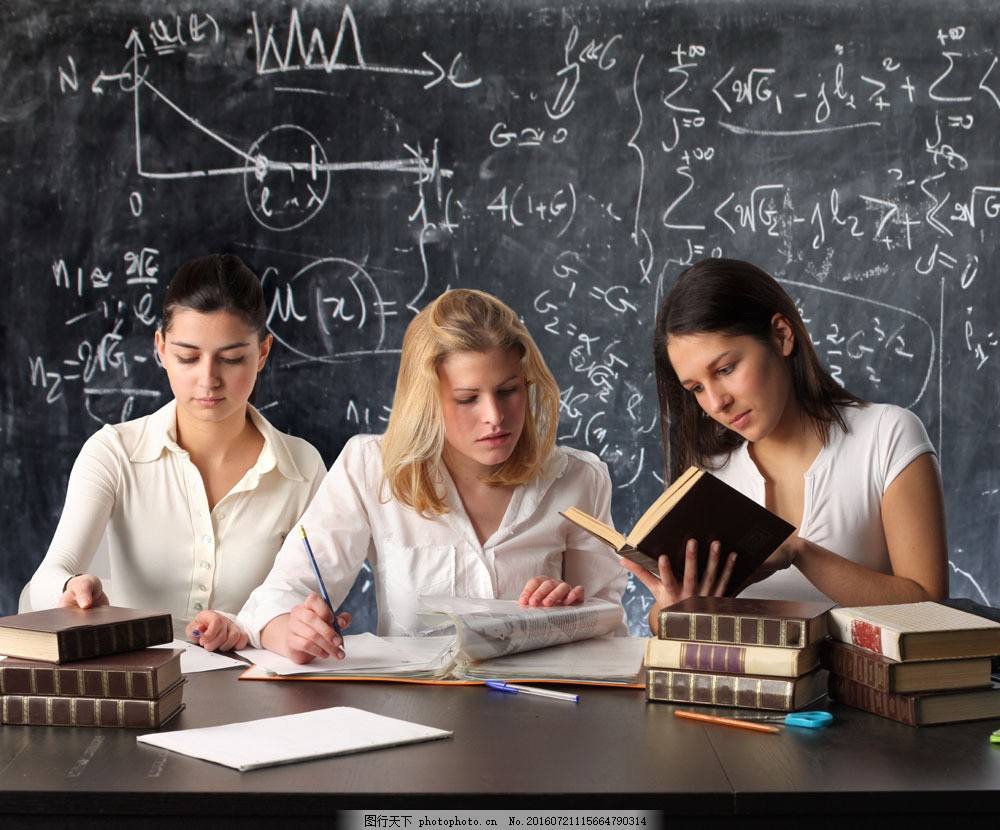 but also thrive on classmates’ conversation.
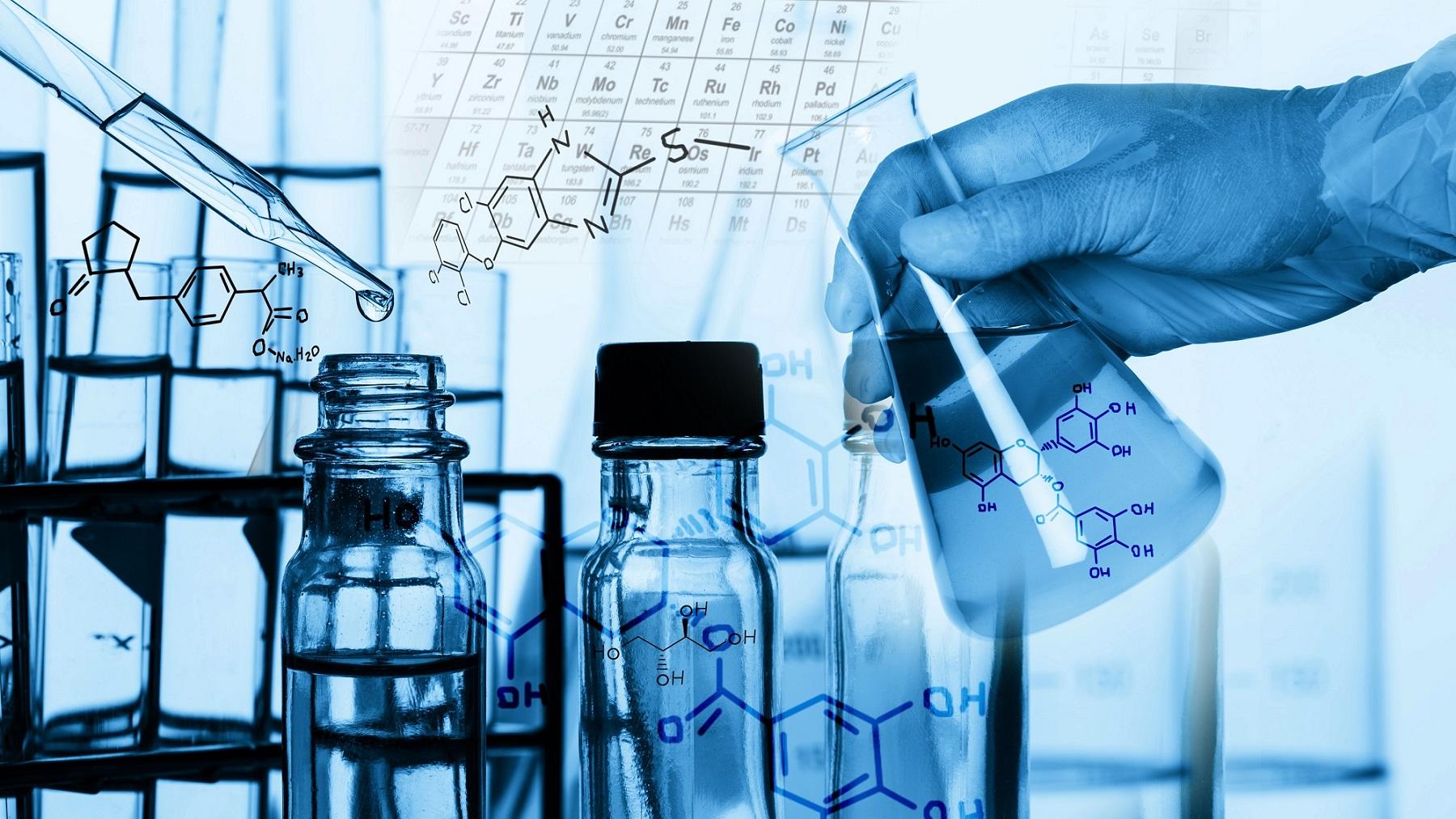 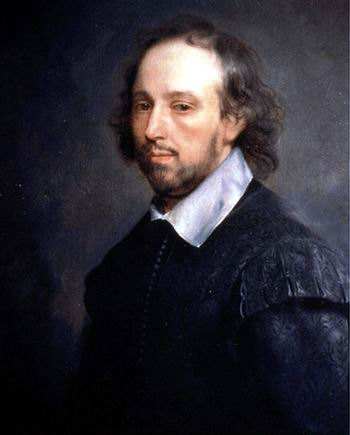 Here is where we thread
Shakespeare Studies and Pre-med.
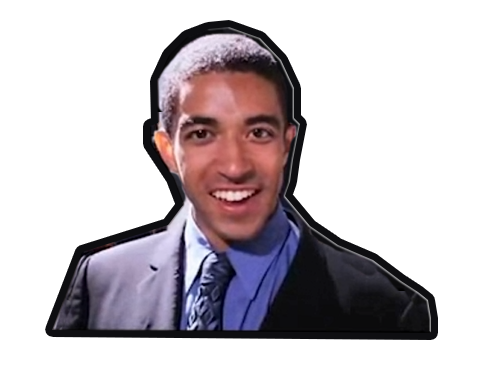 and that's why I choose Yale.
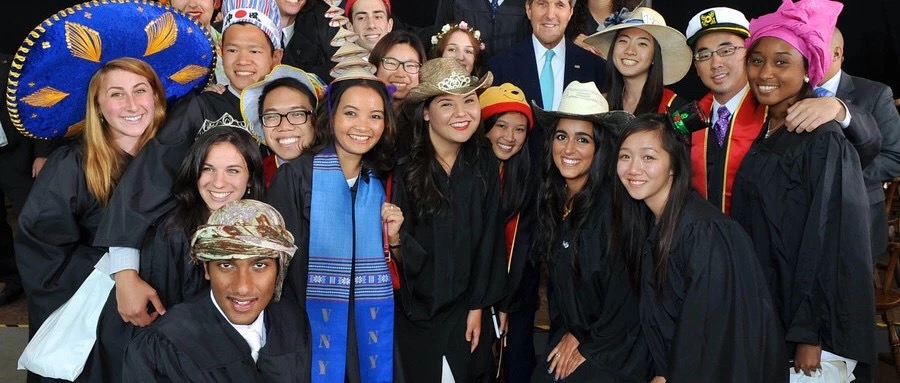 Students here at Yale
come from everywhere around.
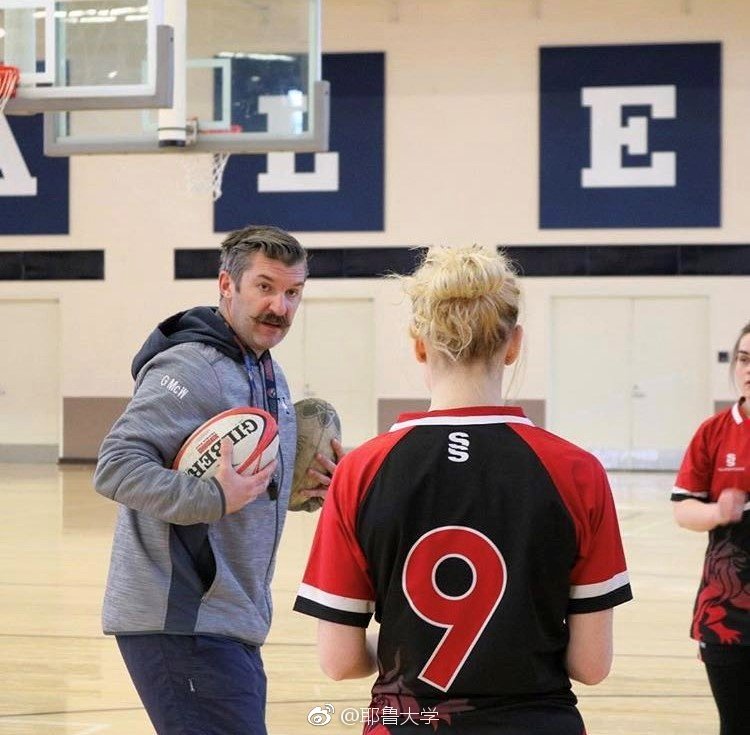 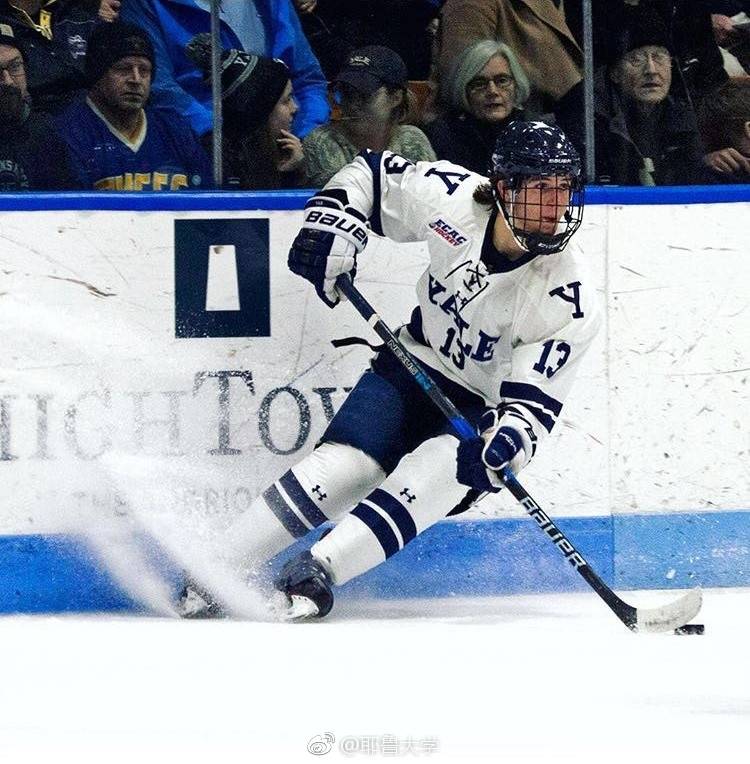 with every type of interest that can possibly be found.
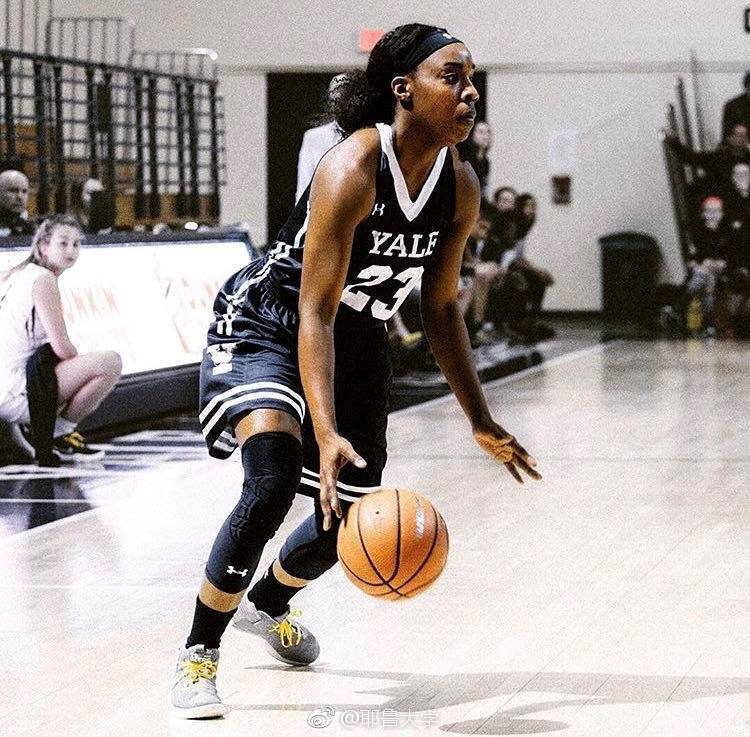 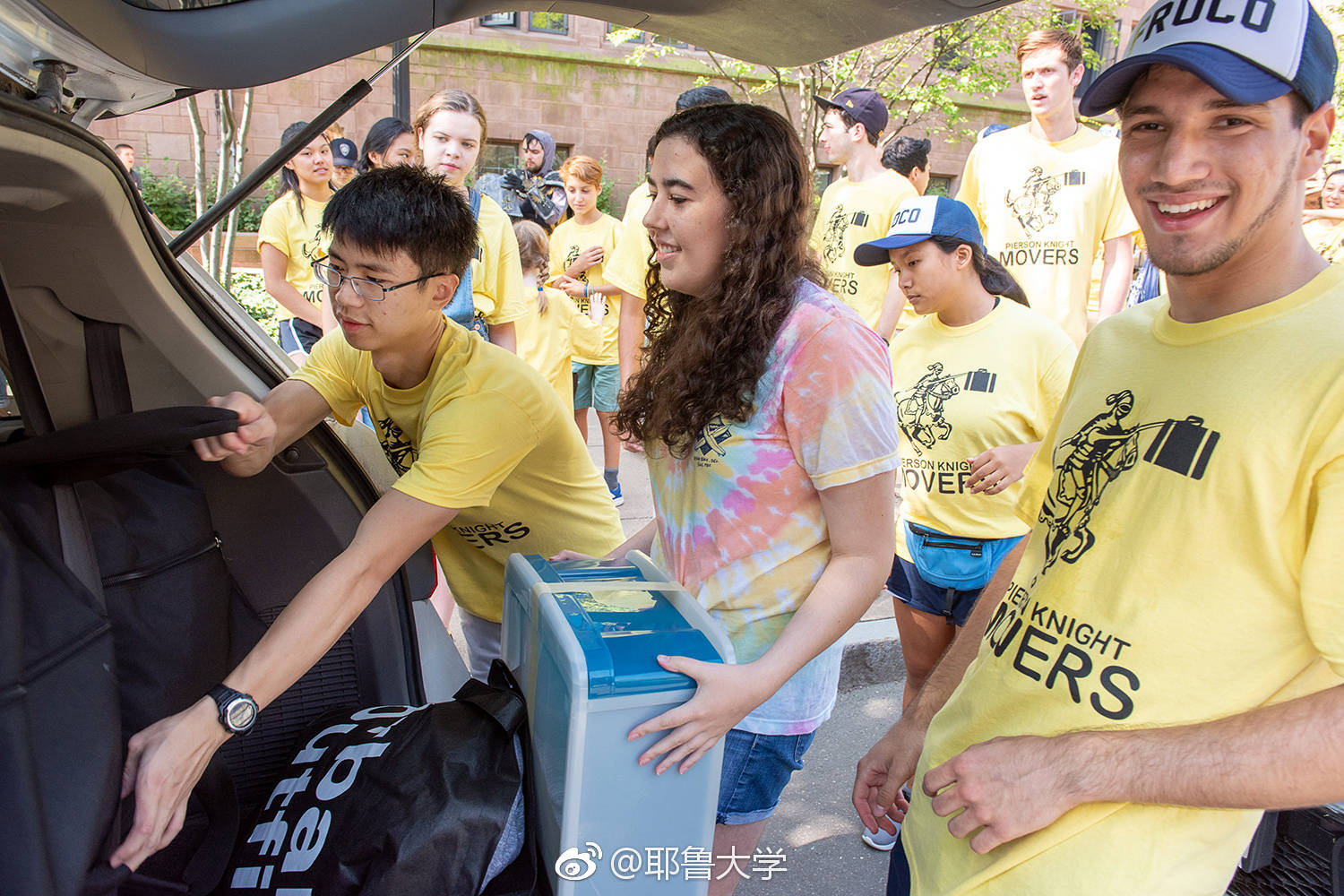 Do our passions divide us?
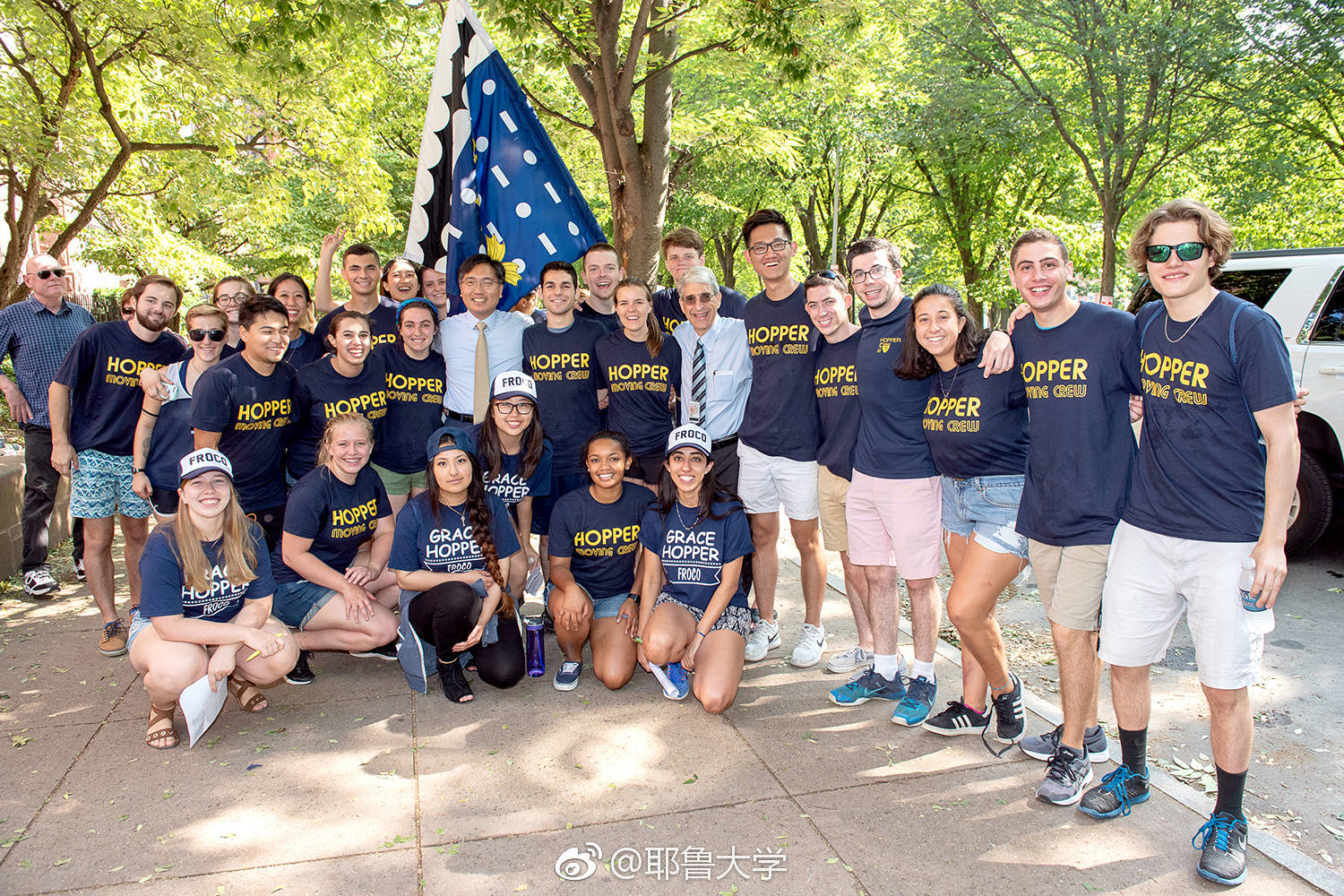 No, our colleges provide us
with family and common ground.
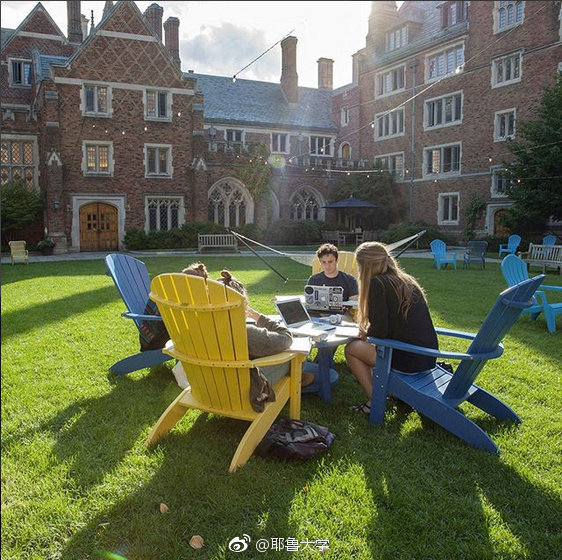 For all four years we'll all reside
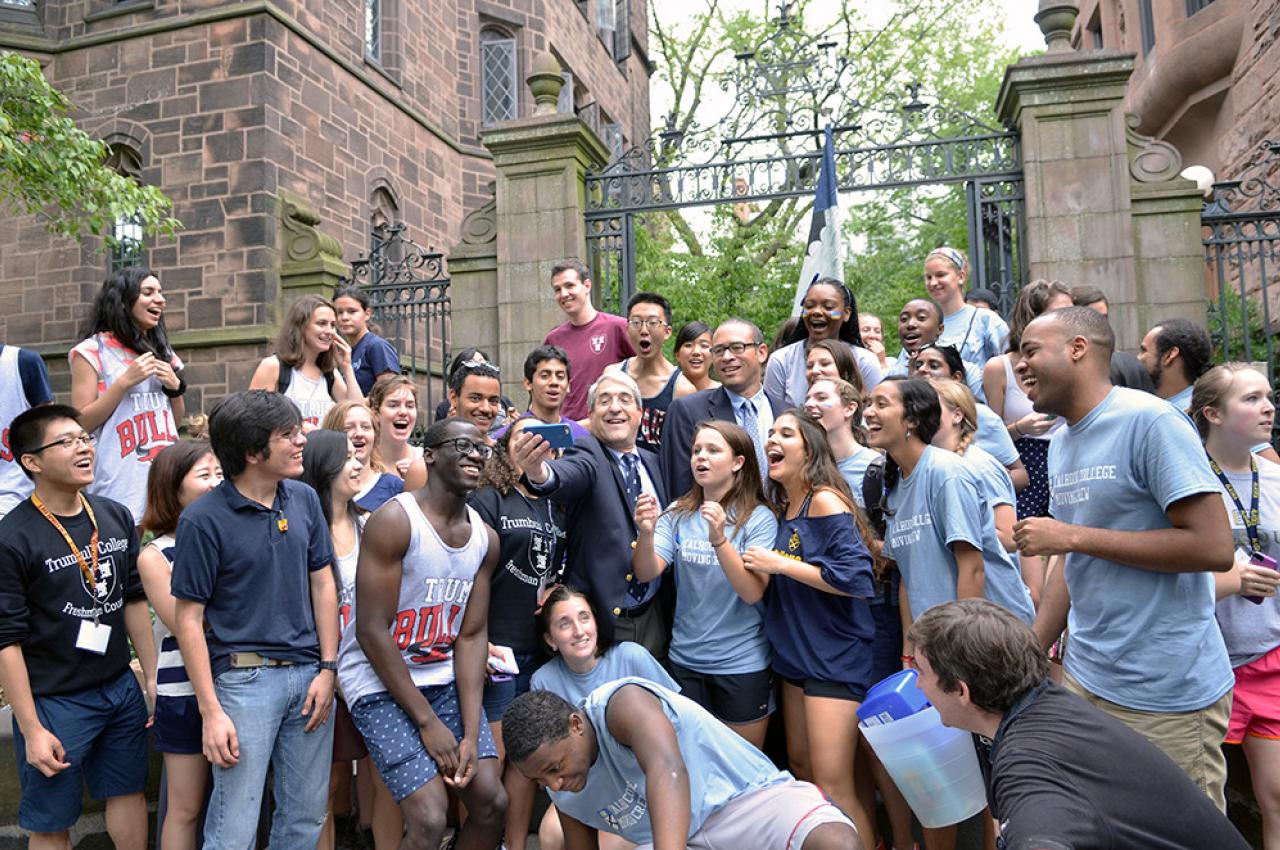 together in colleges united by pride.
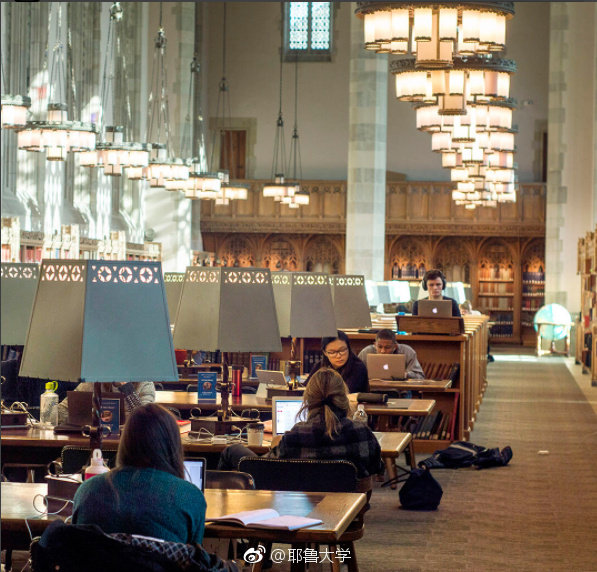 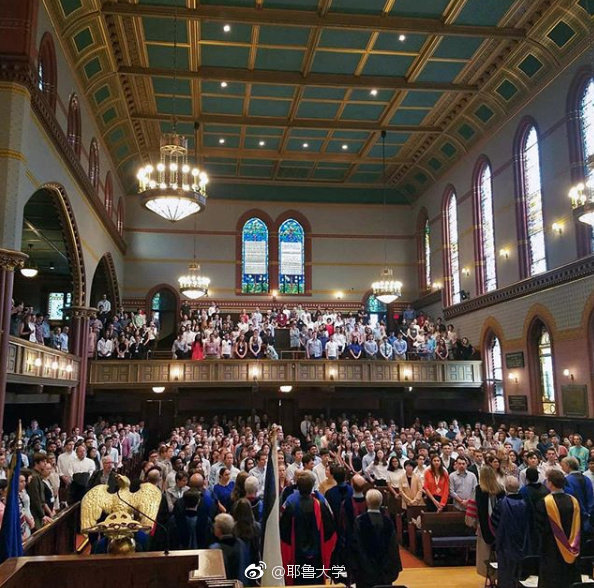 With such great facilities to hone your abilities
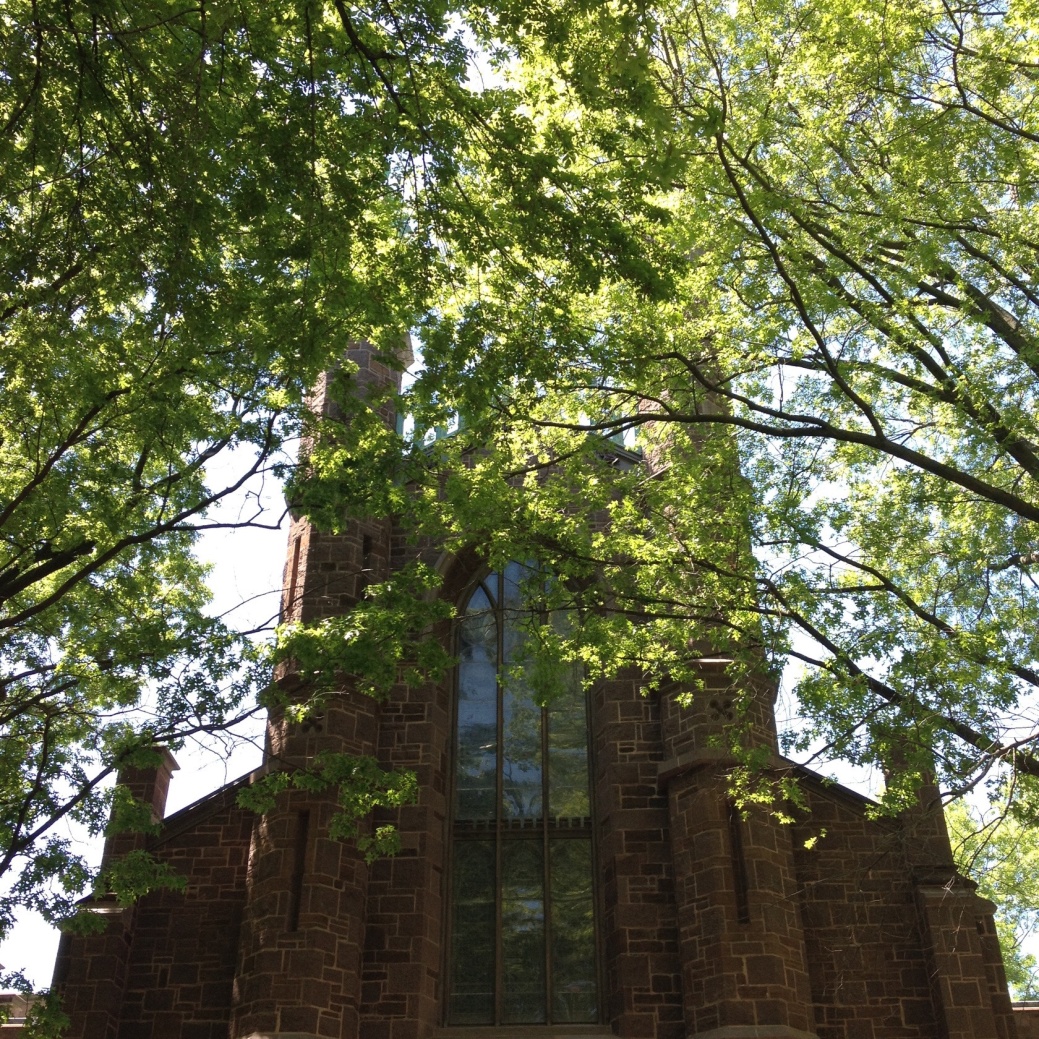 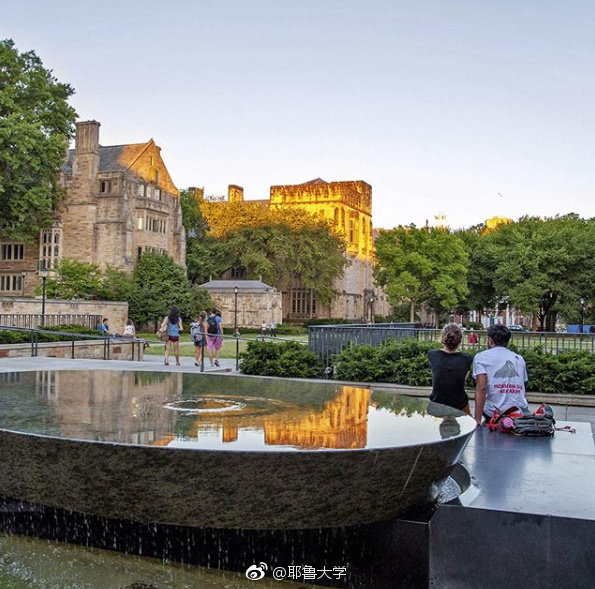 you'll never want to go outside.
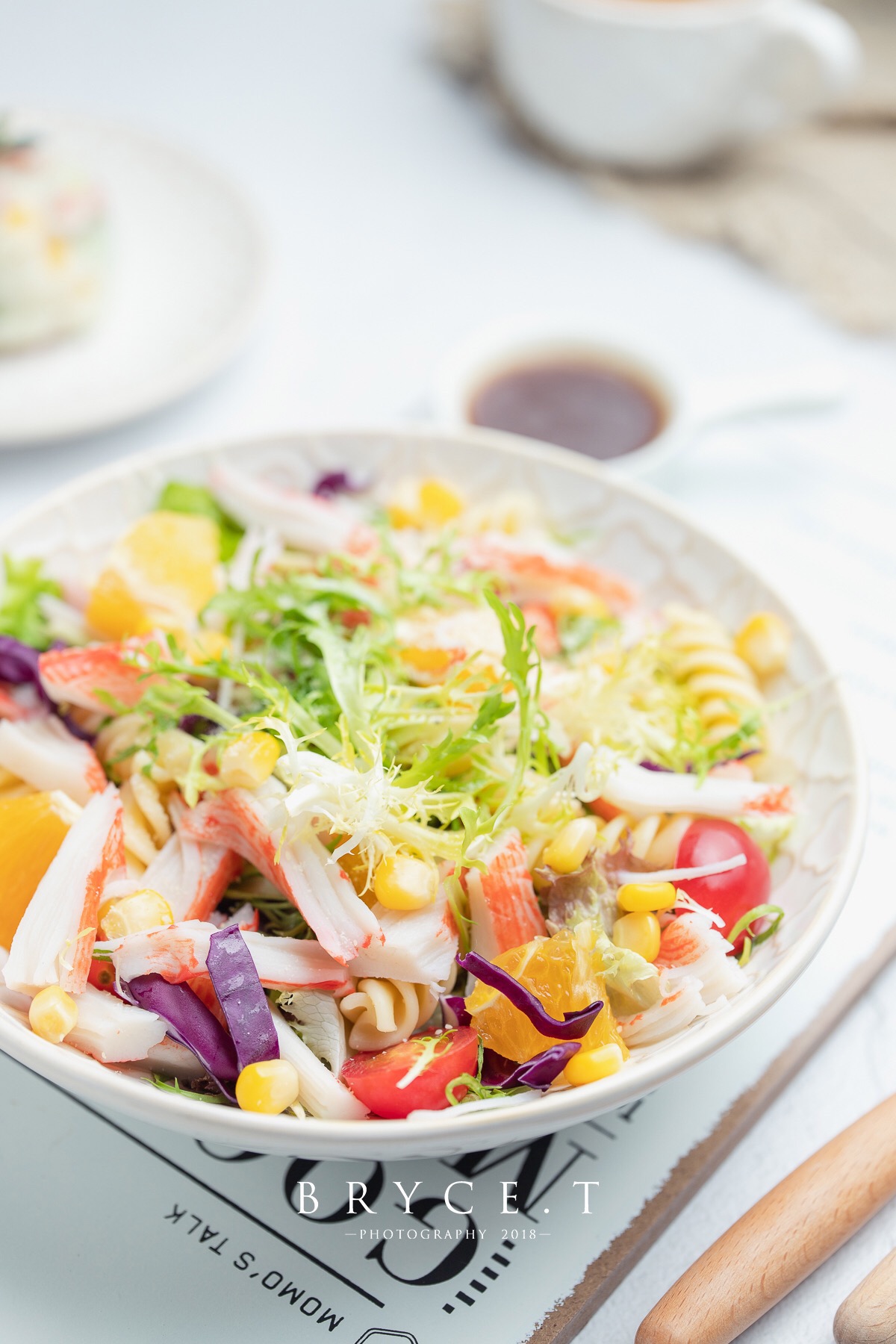 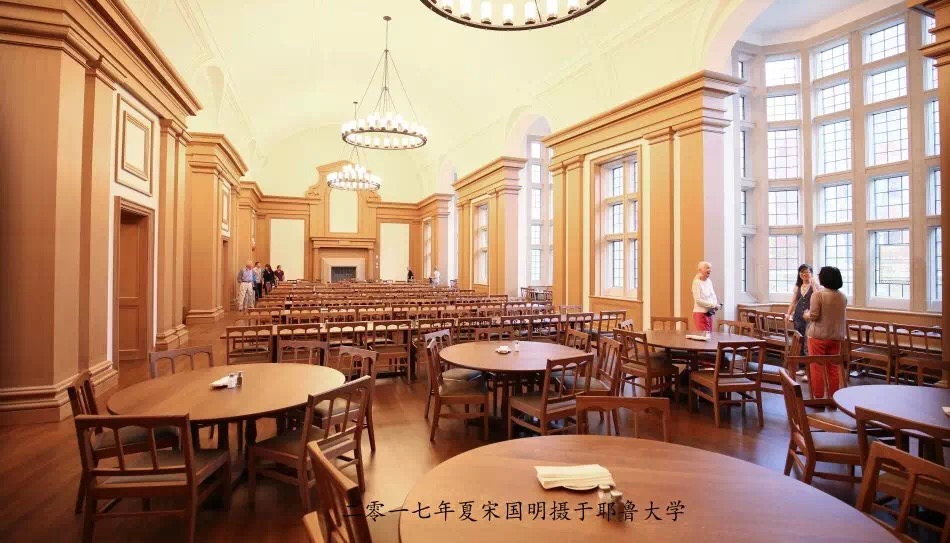 Every college has a dining hall with a salad bar and grill.
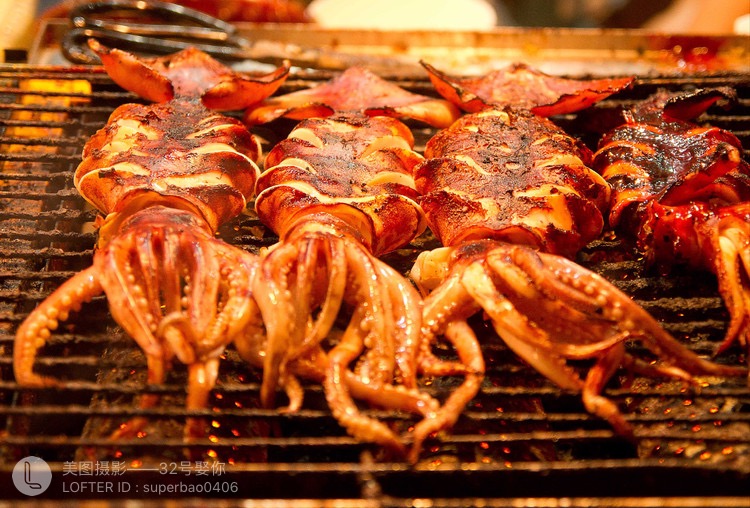 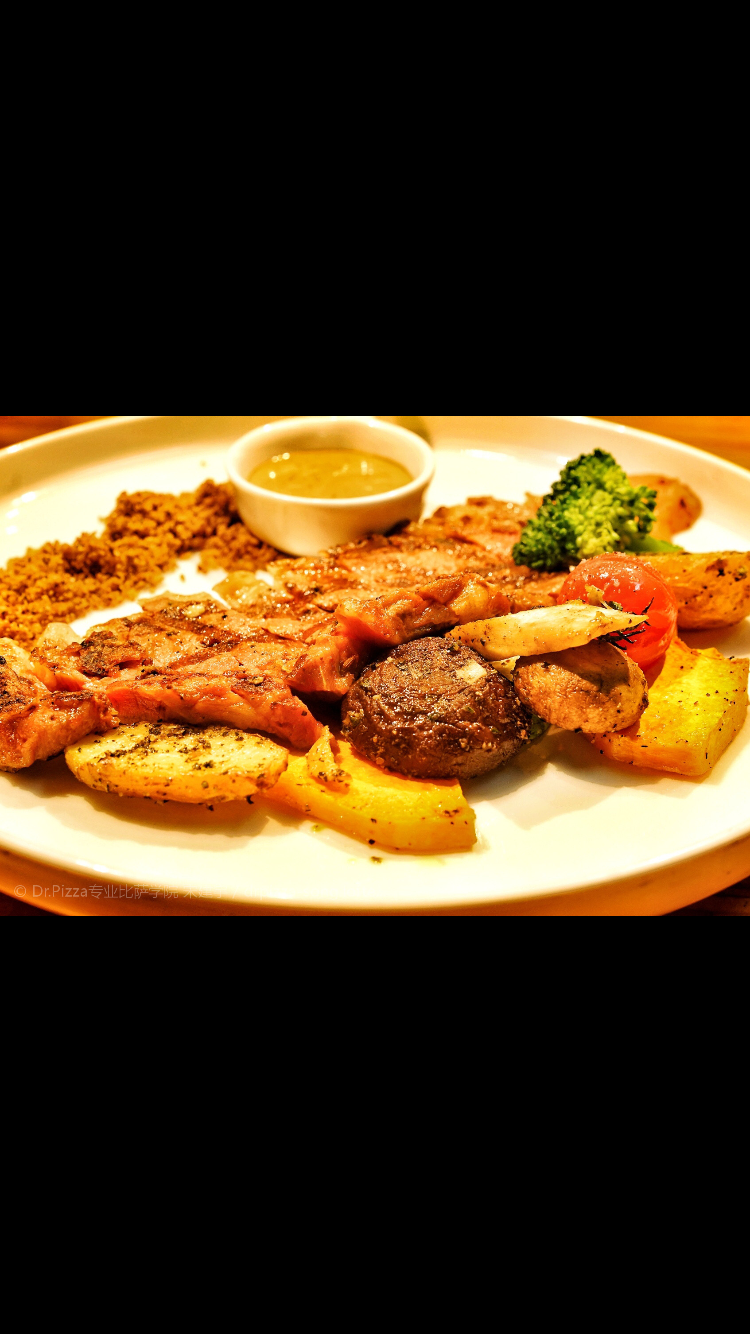 and organic options for every meal.
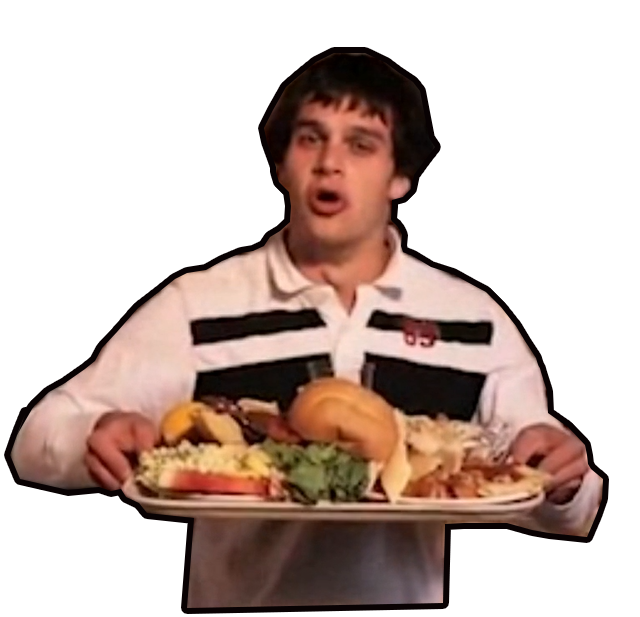 I'm going to eat my fill.
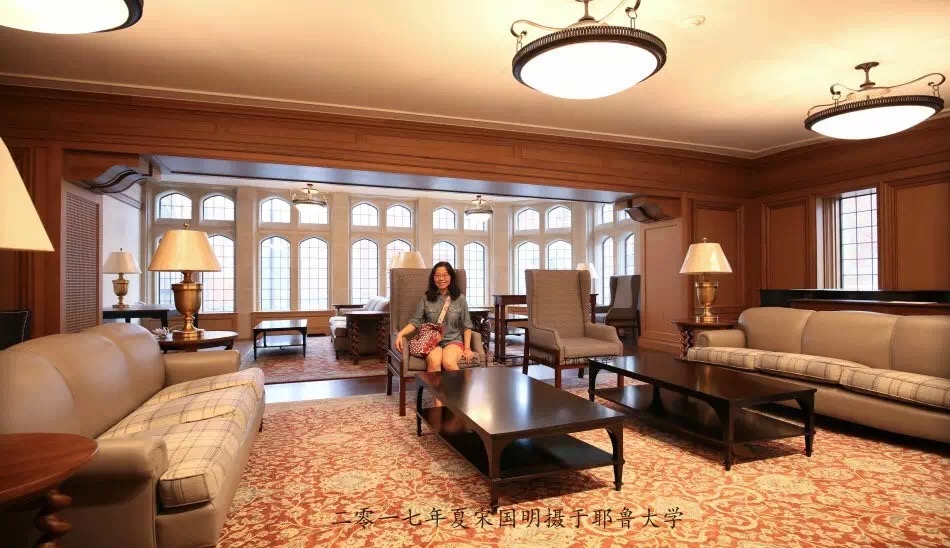 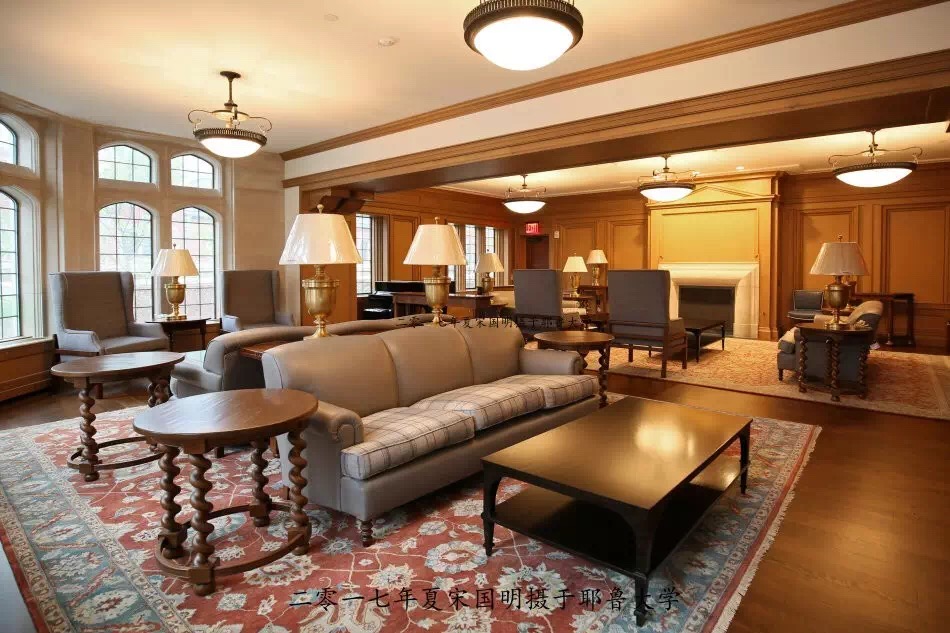 Each one has a common room, which we could not live without
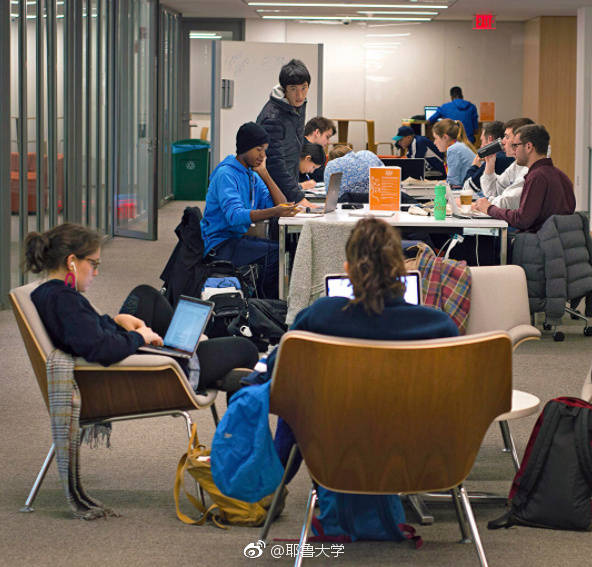 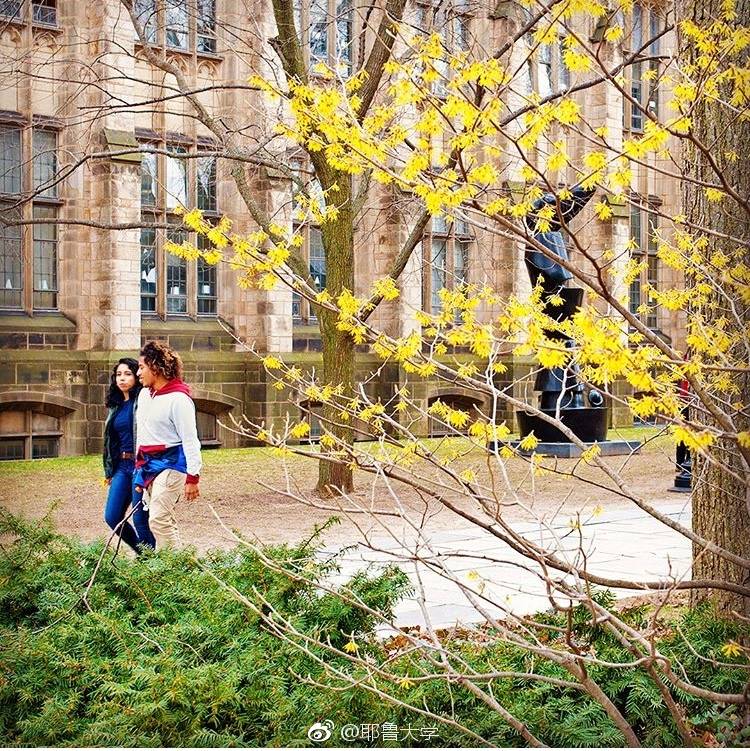 to study or to meet in groups or simply to hang out.
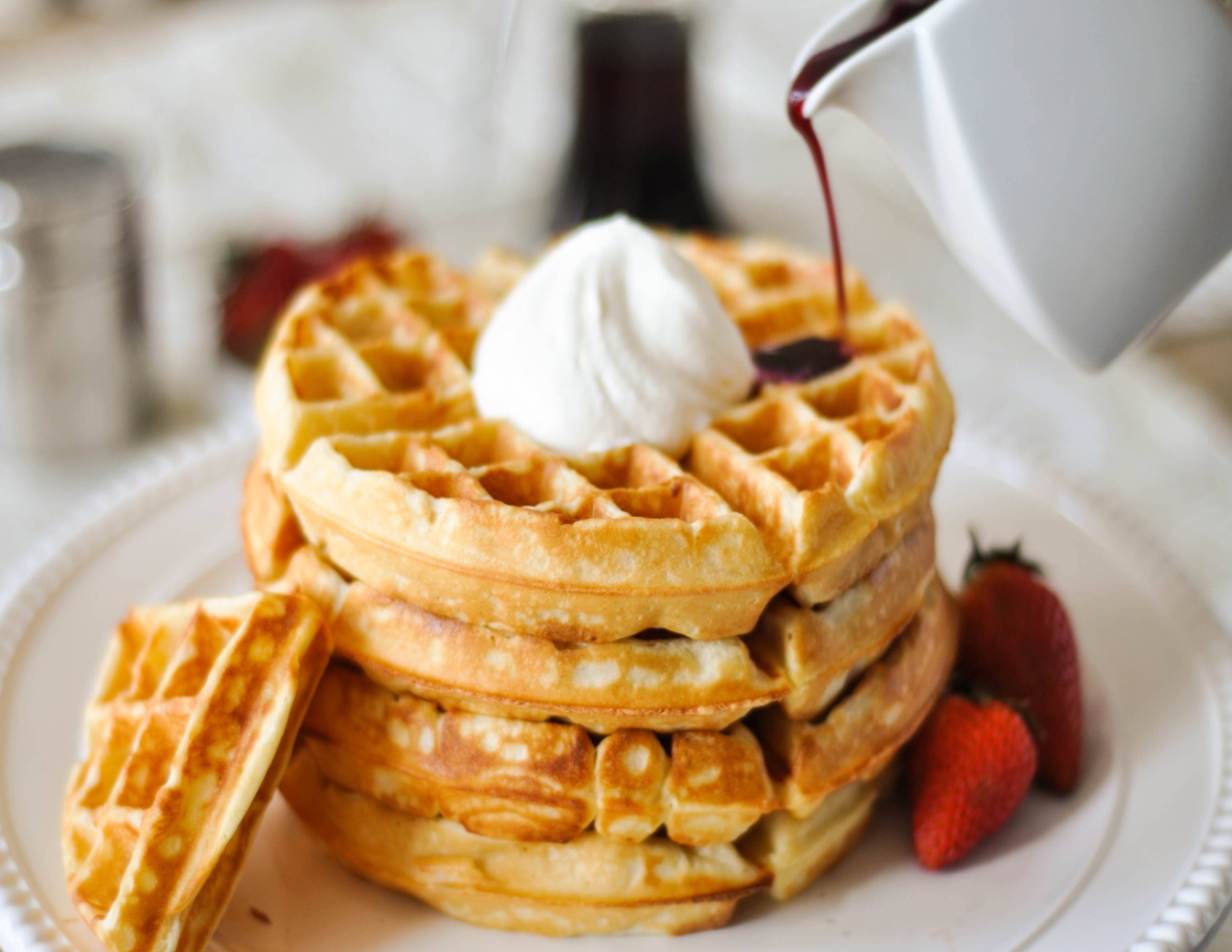 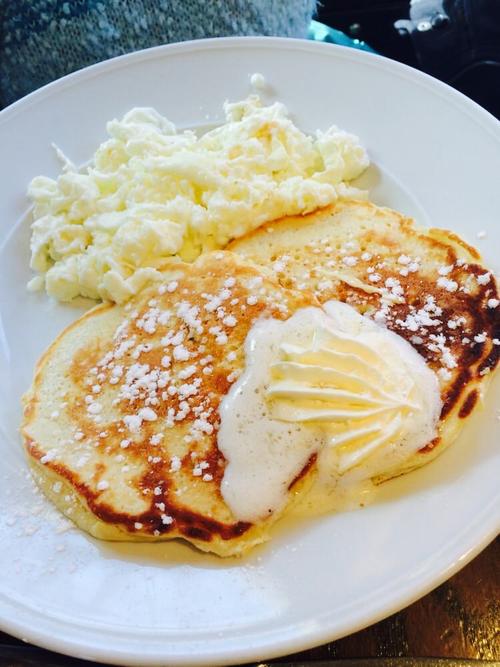 And when the dining halls are closed there's butteries for snacks.
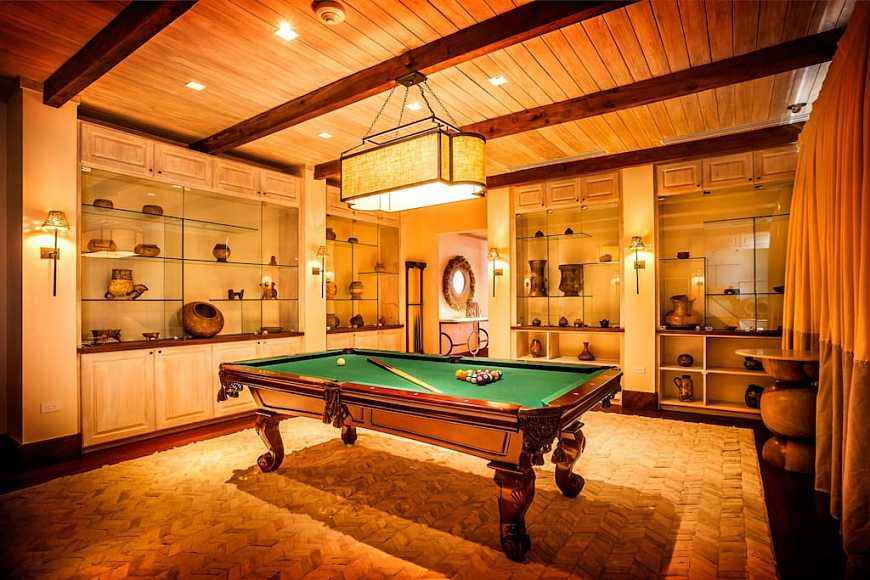 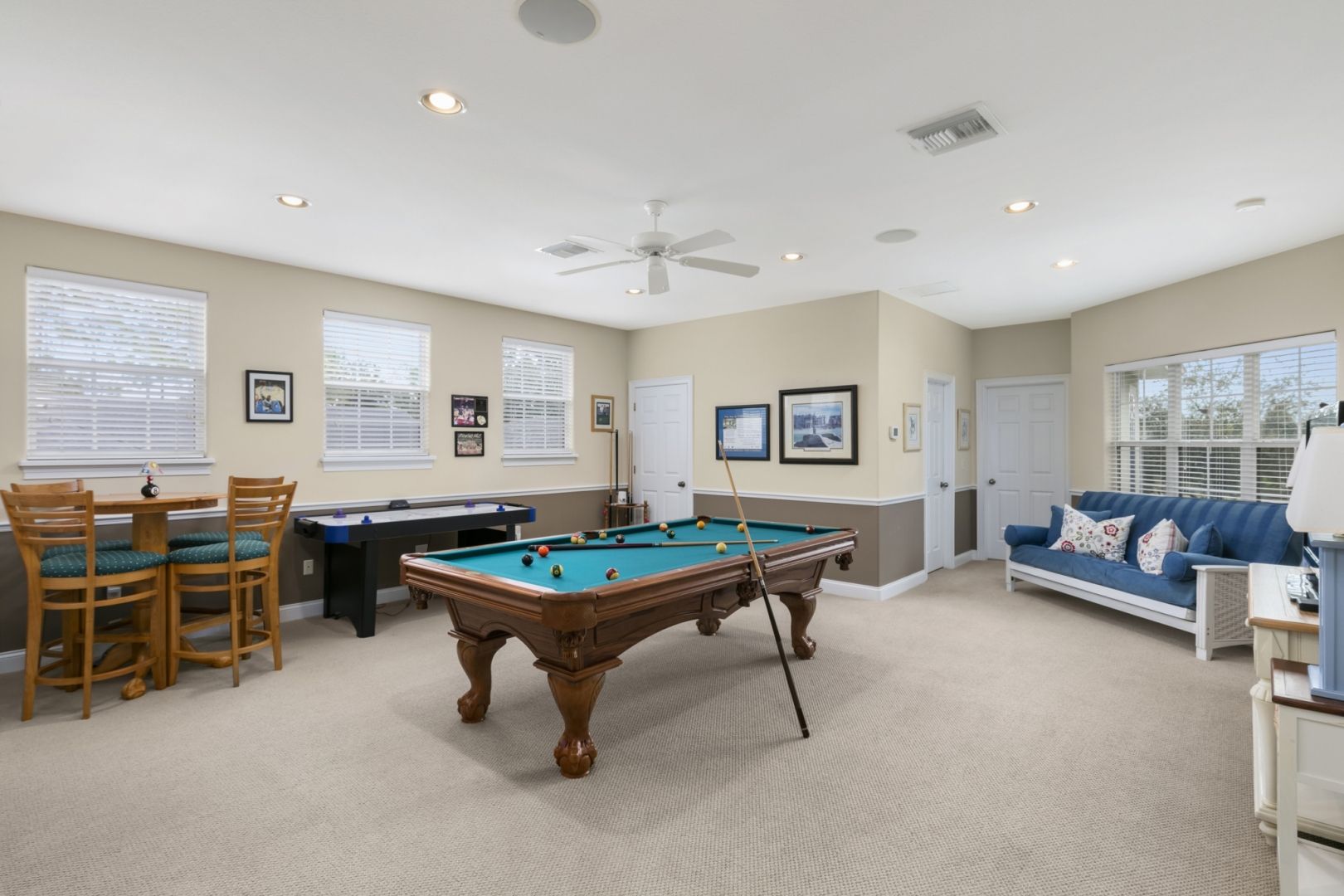 And if you need a study break there's game rooms to relax.
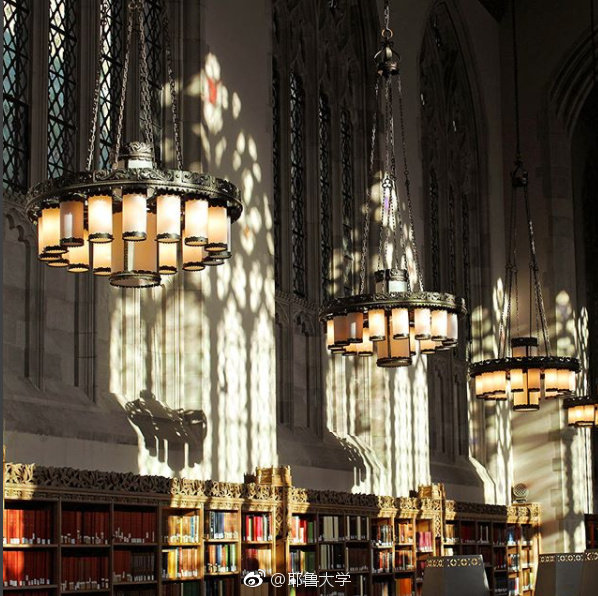 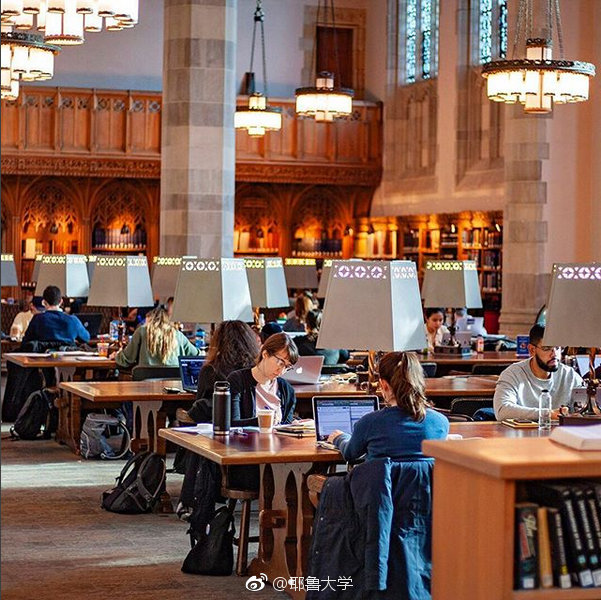 I can get to my college library without stepping foot outside.
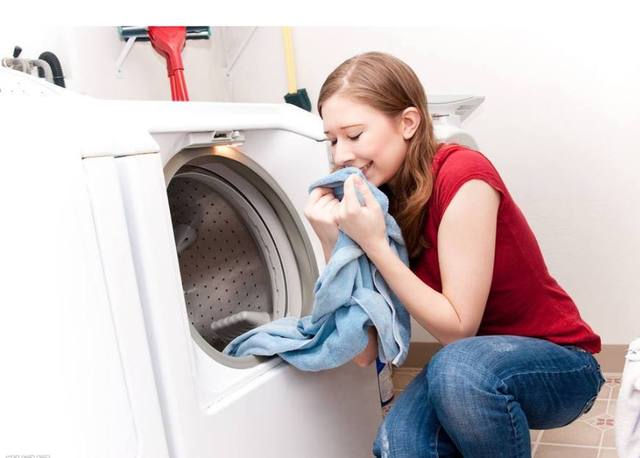 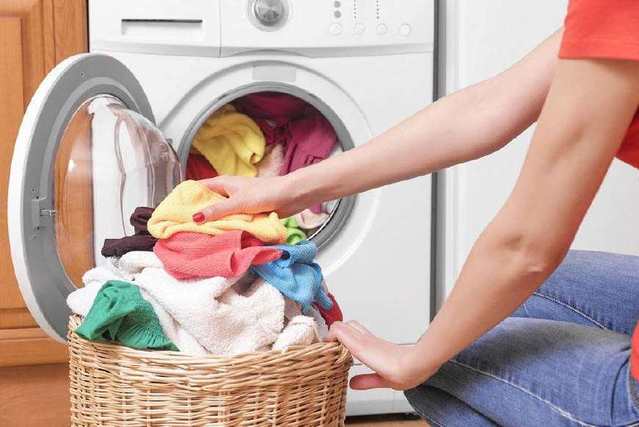 And just right down the hallway, my clothes are washed and dried.
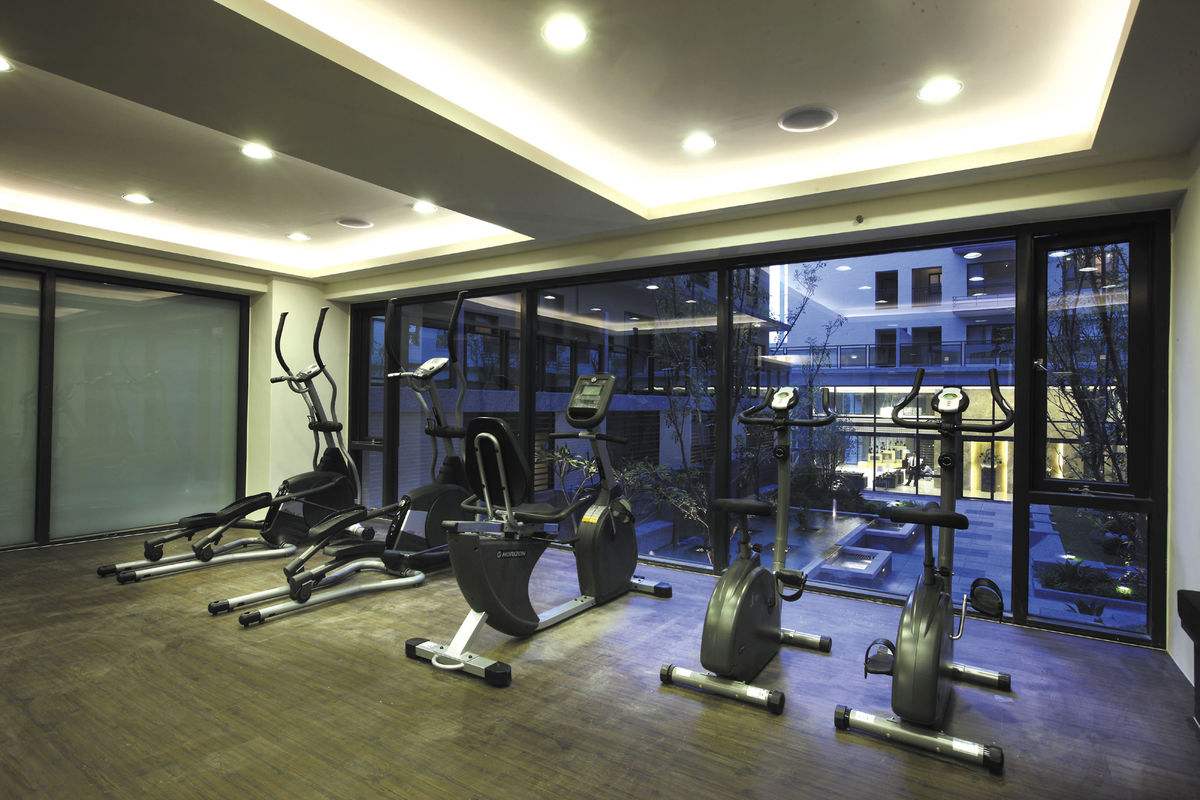 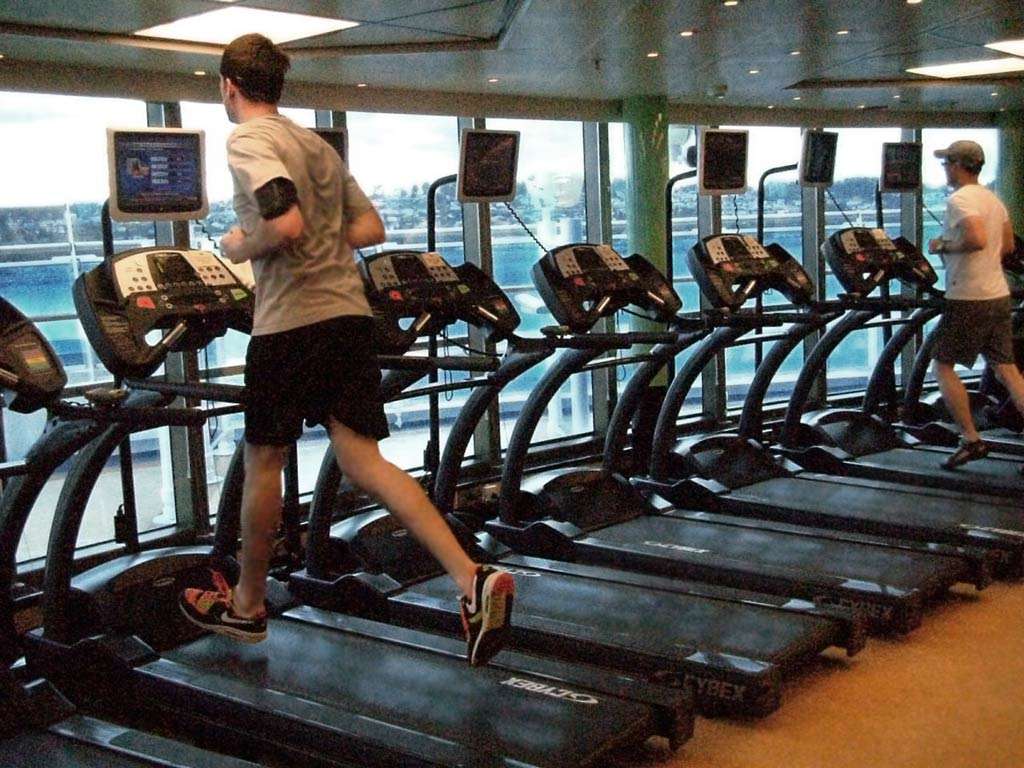 I work out in my college gym, a mere two floors below.
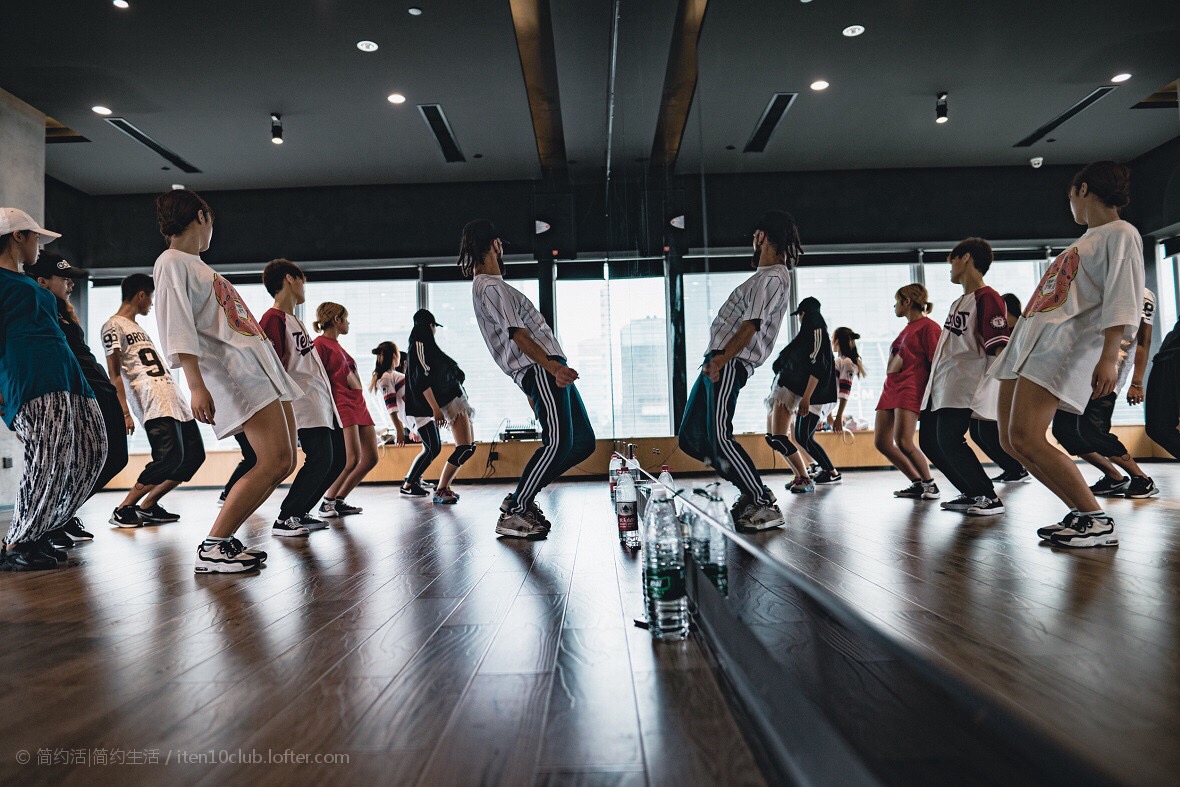 Then I meet my friends for rehearsal in the dance studio.
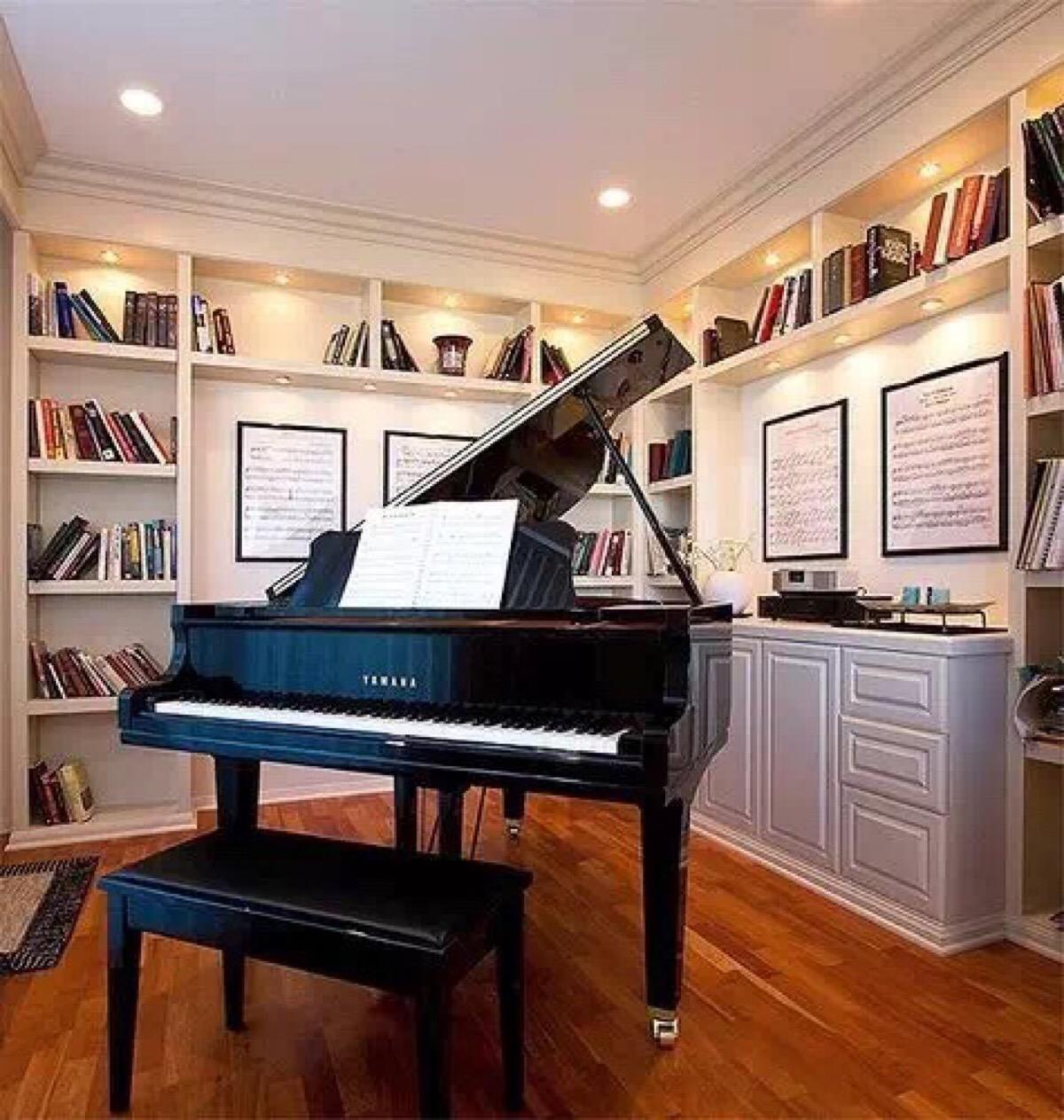 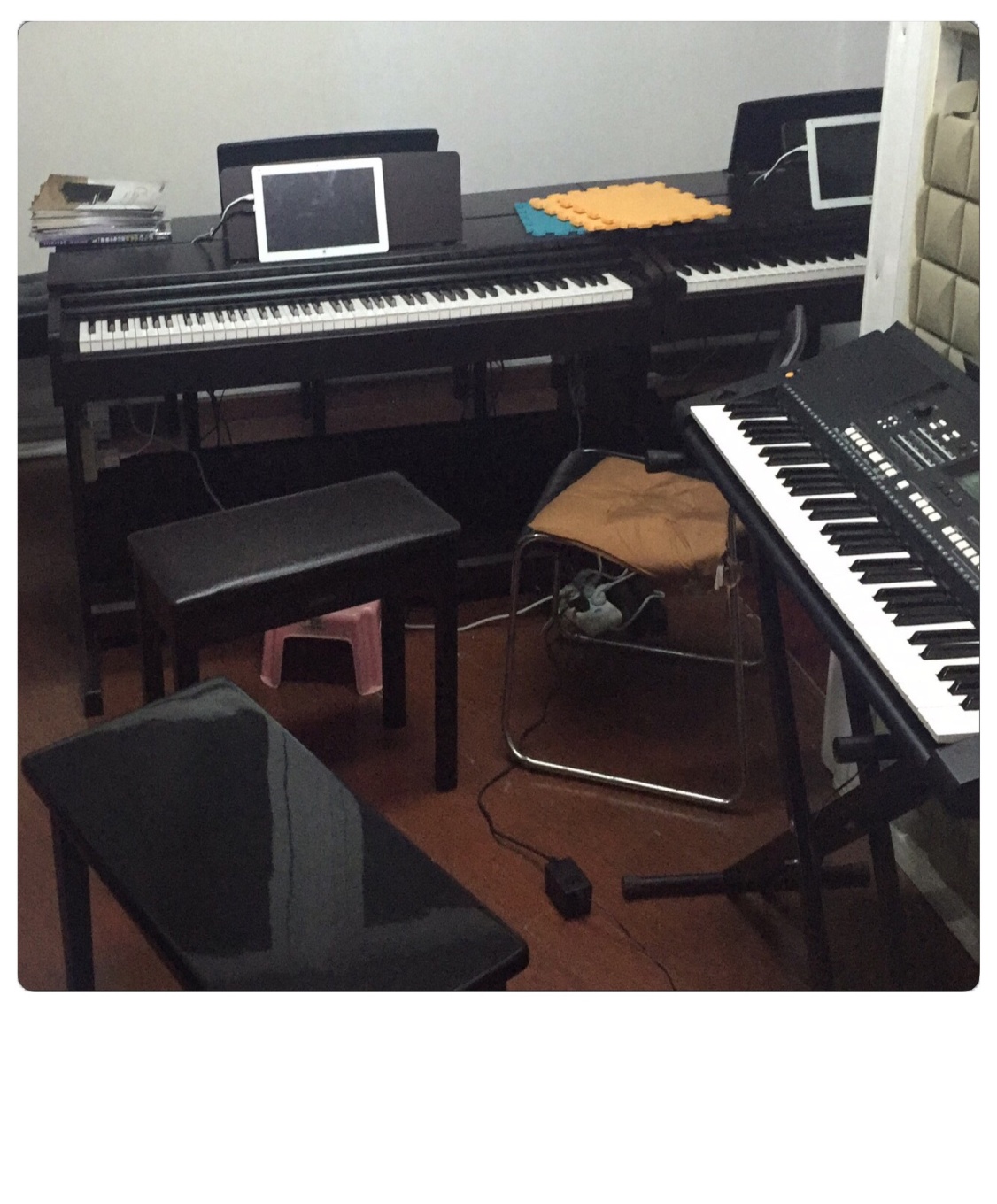 There are tons of music practice rooms where I can hone my skills.
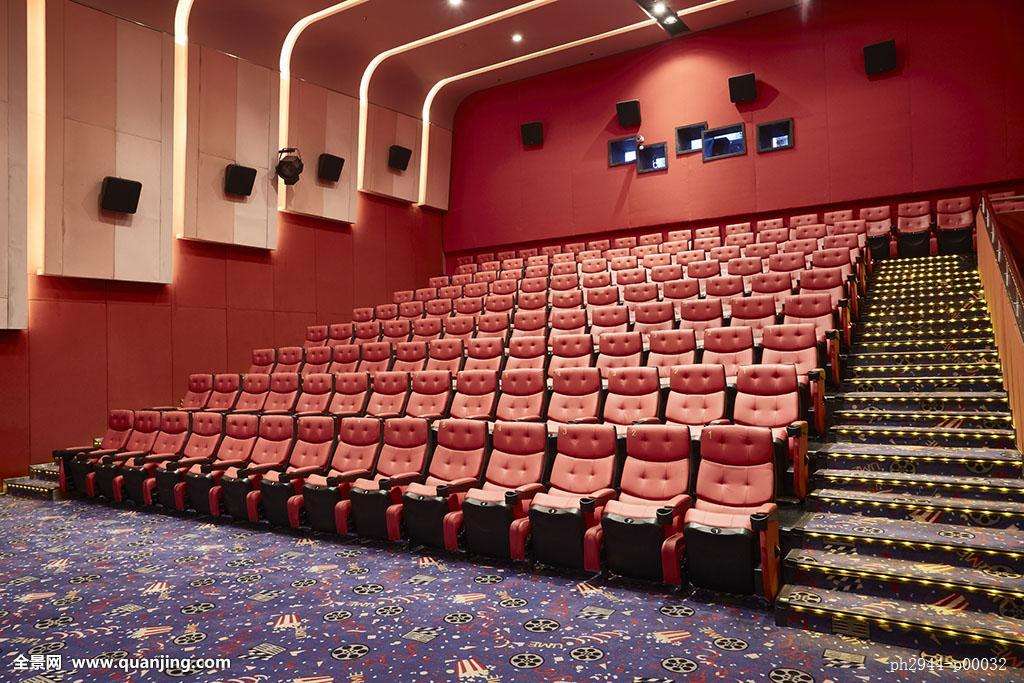 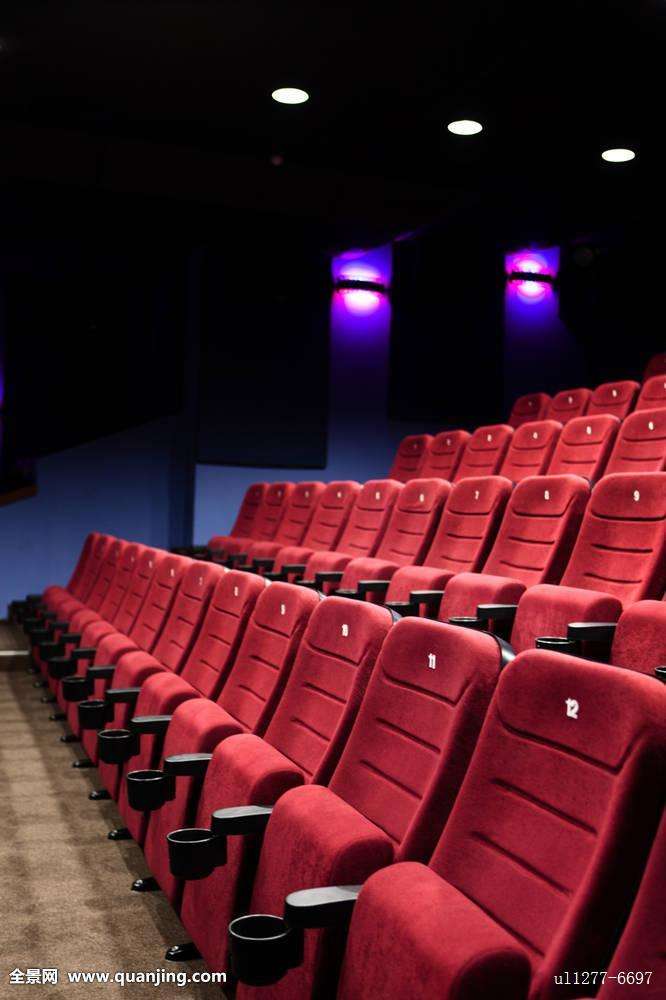 We even have a movie theater.
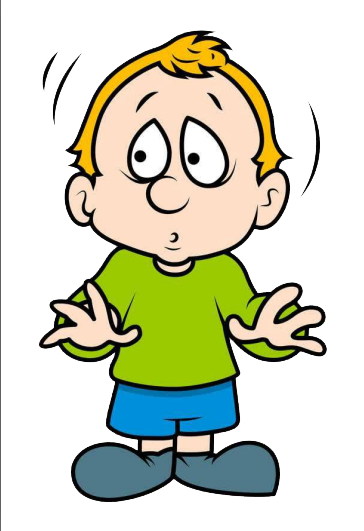 This one always gives me chills!
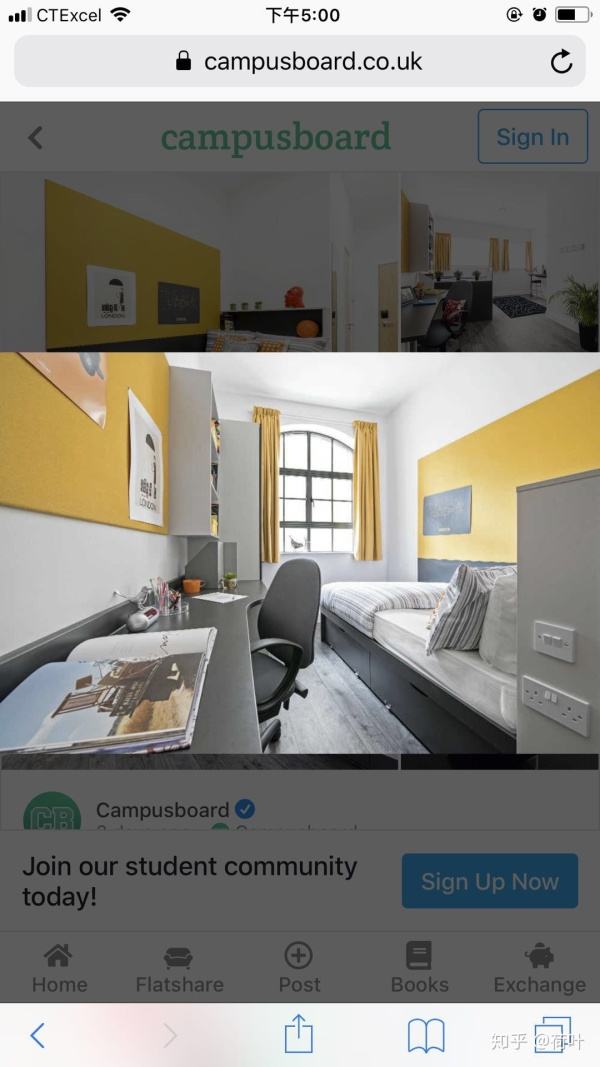 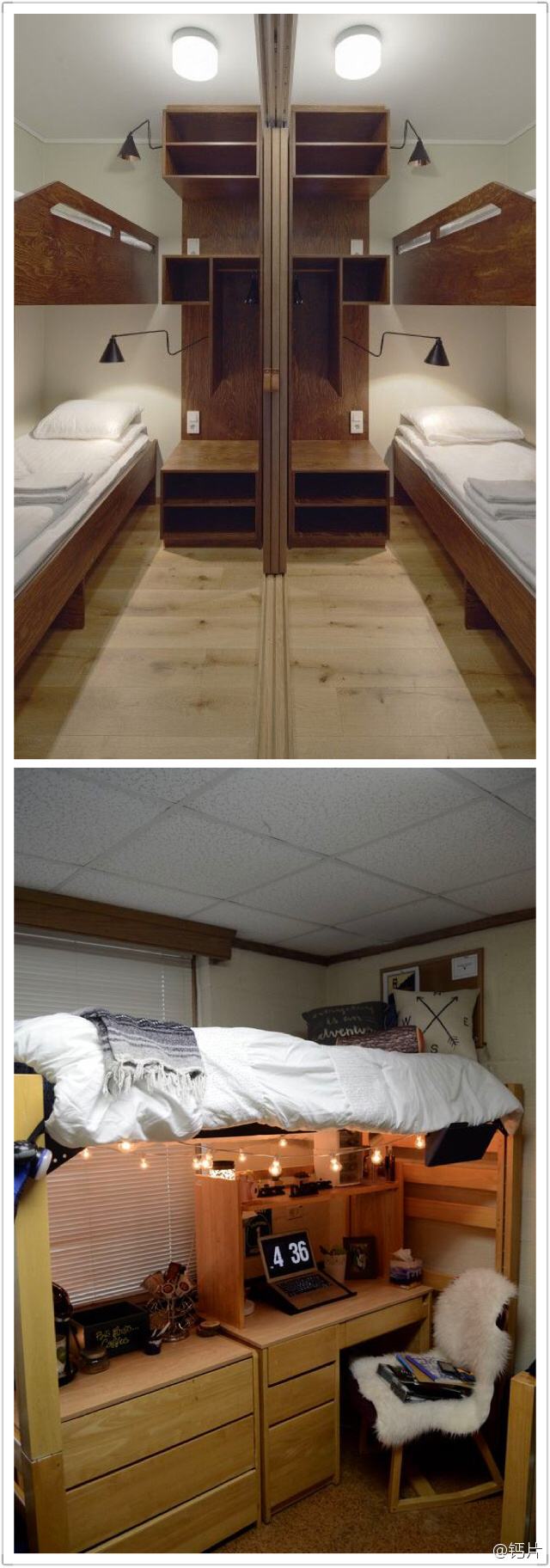 We don't have normal dorms at Yale.
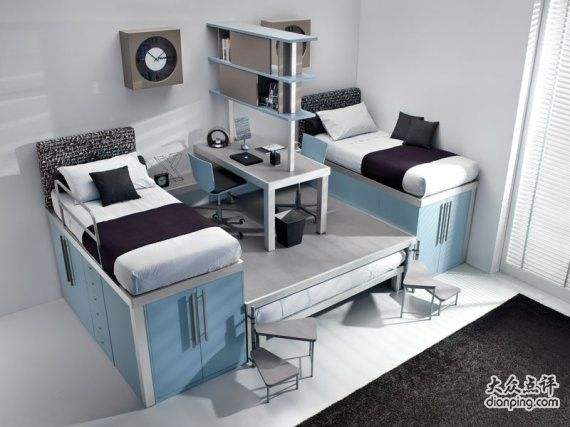 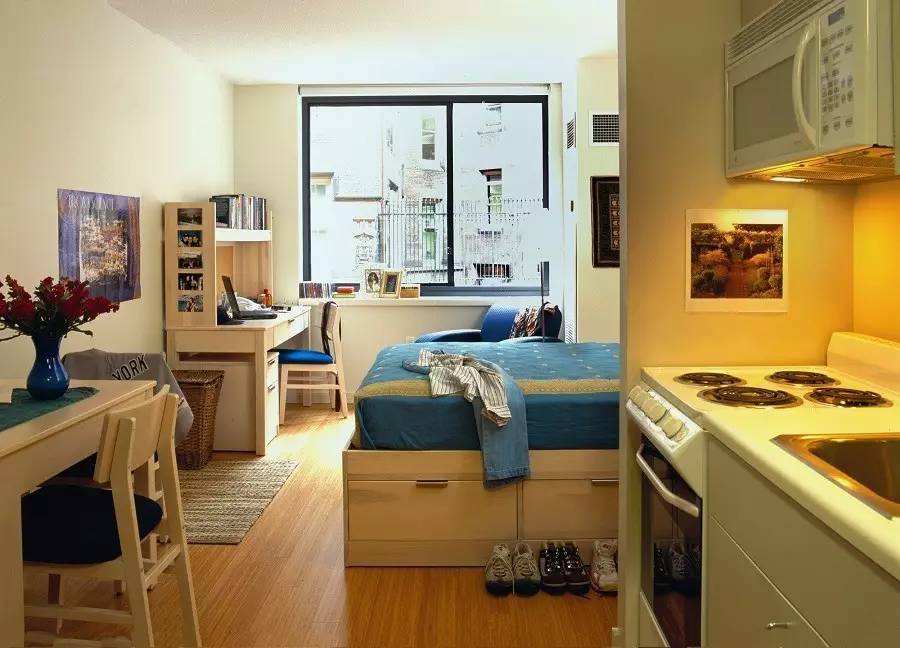 Instead, we live in suites.
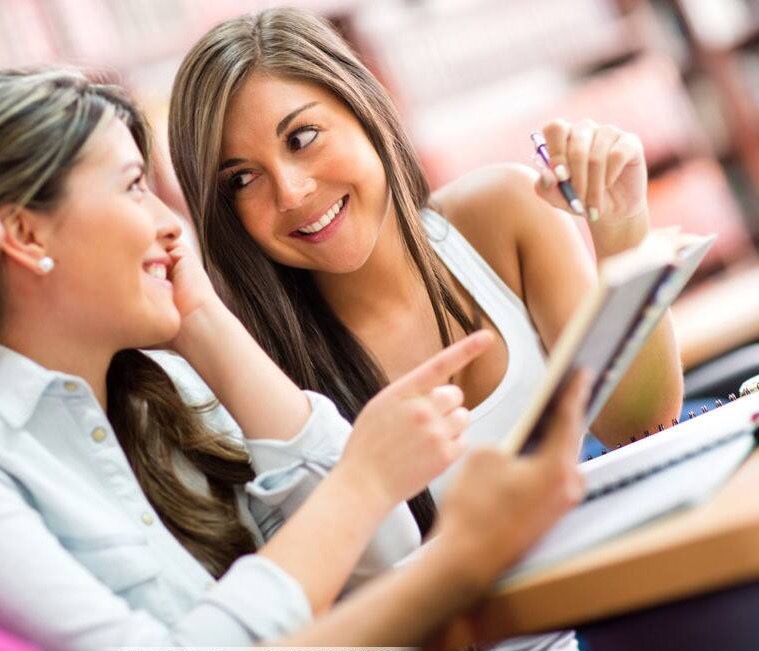 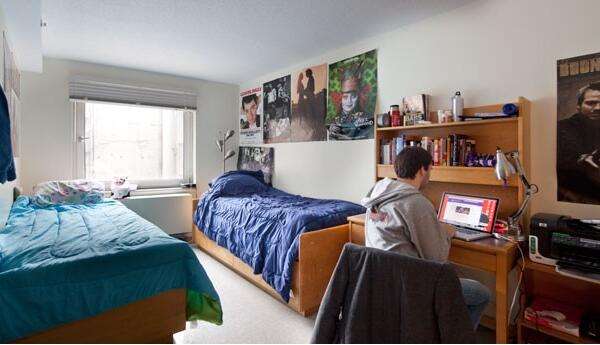 So you may have a roommate.
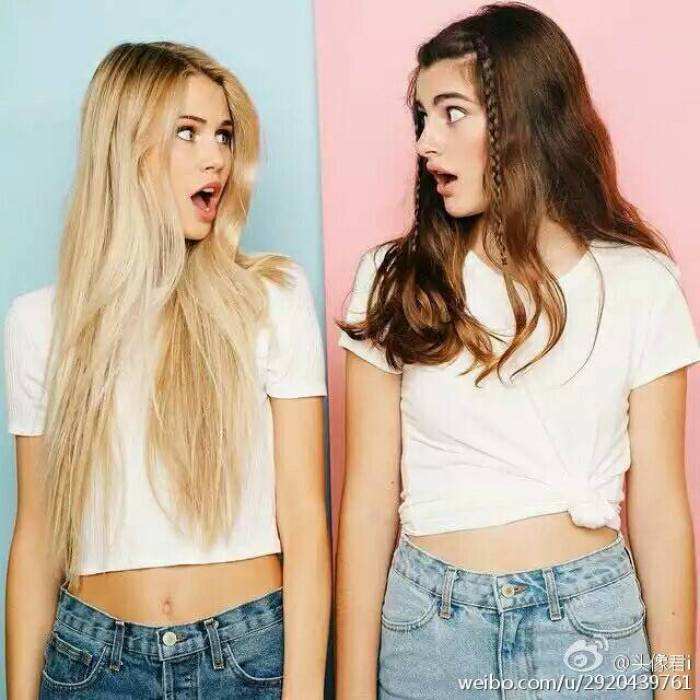 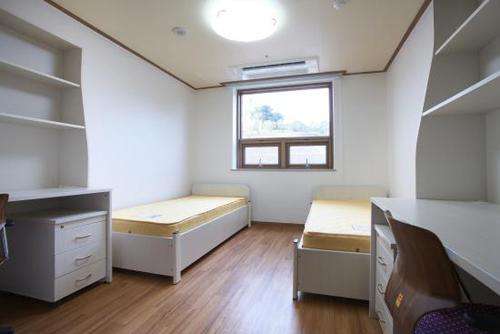 We have matching sheets!
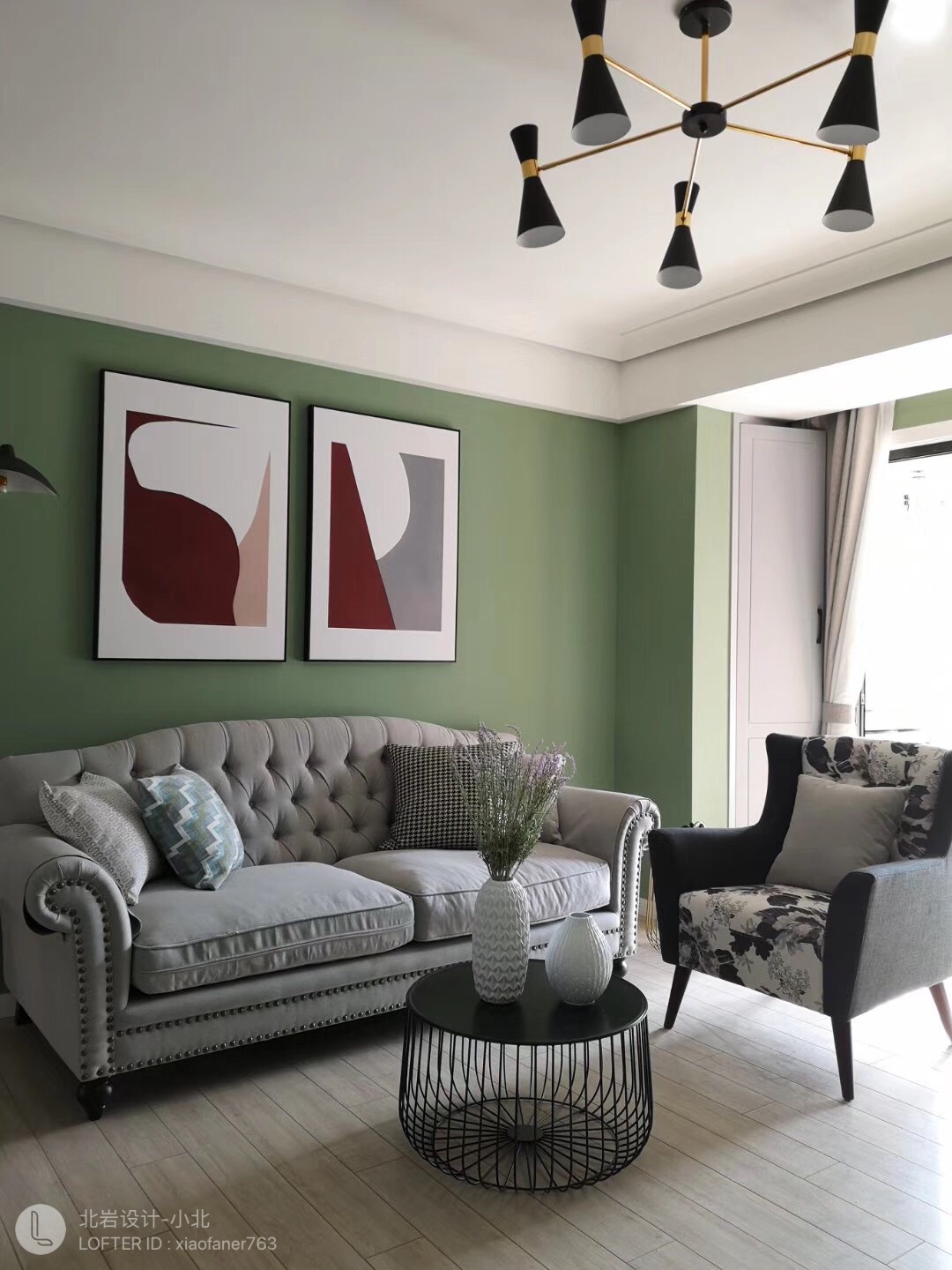 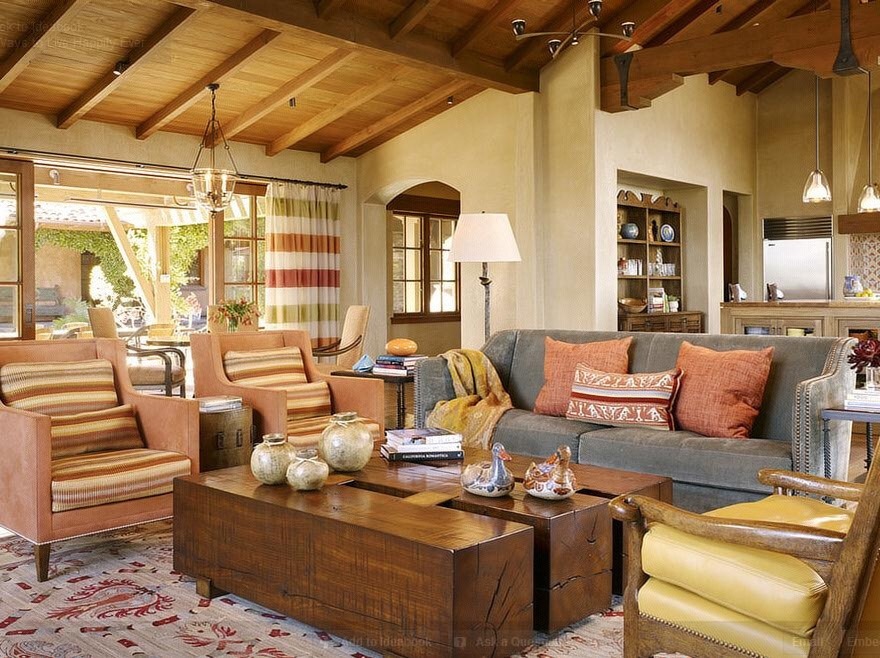 Outside there's a common room, so come and stay a while.
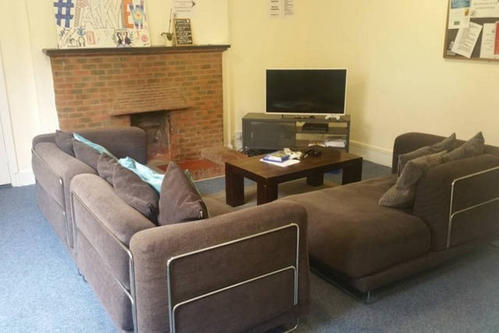 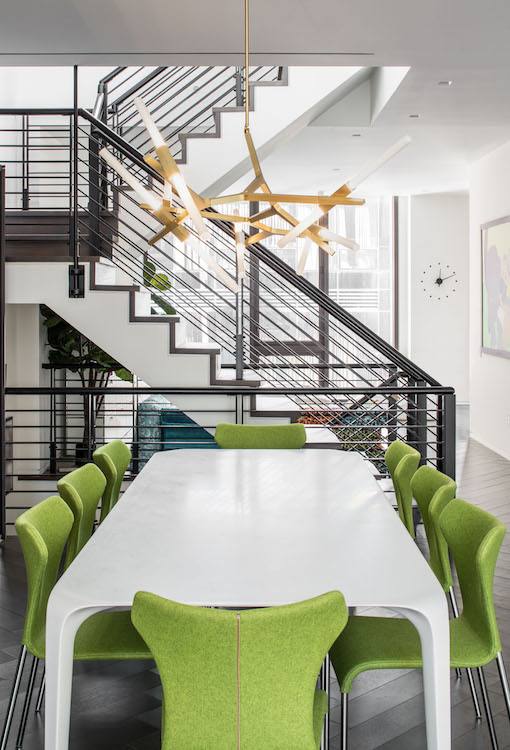 There's space for couches and TVs or a lava lamp if that's your style.
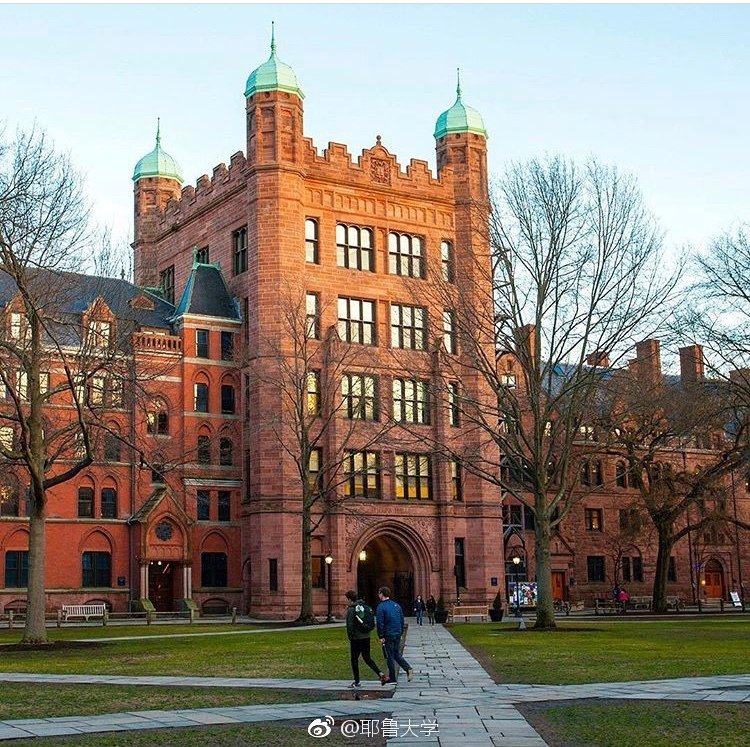 Residential Colleges, come give a cheer. Hey!
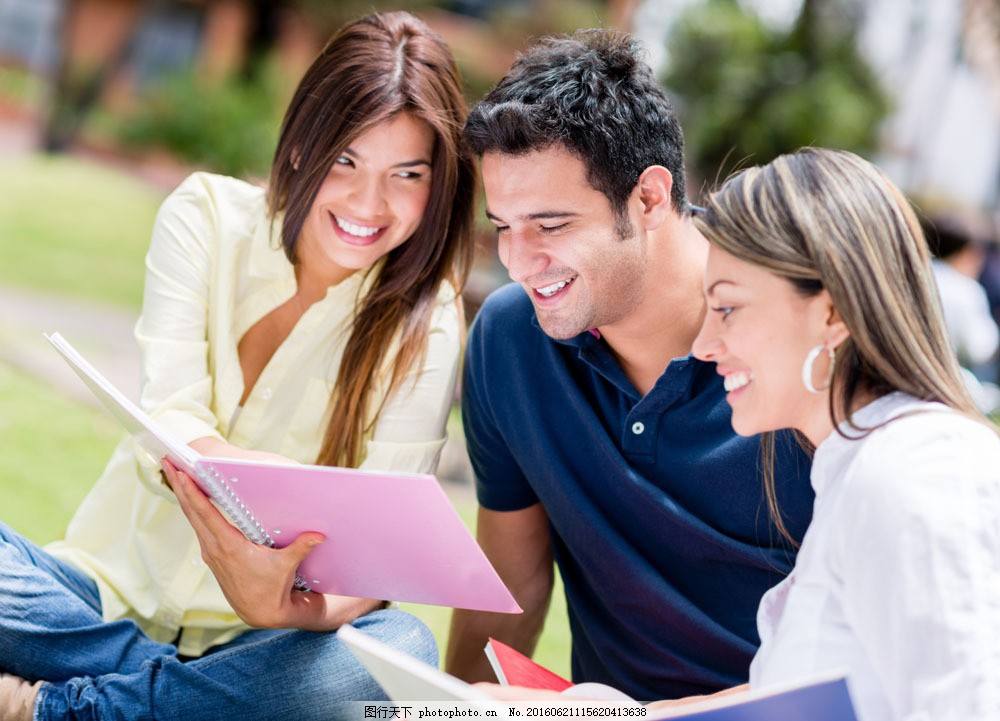 A place to call our home for all four years.
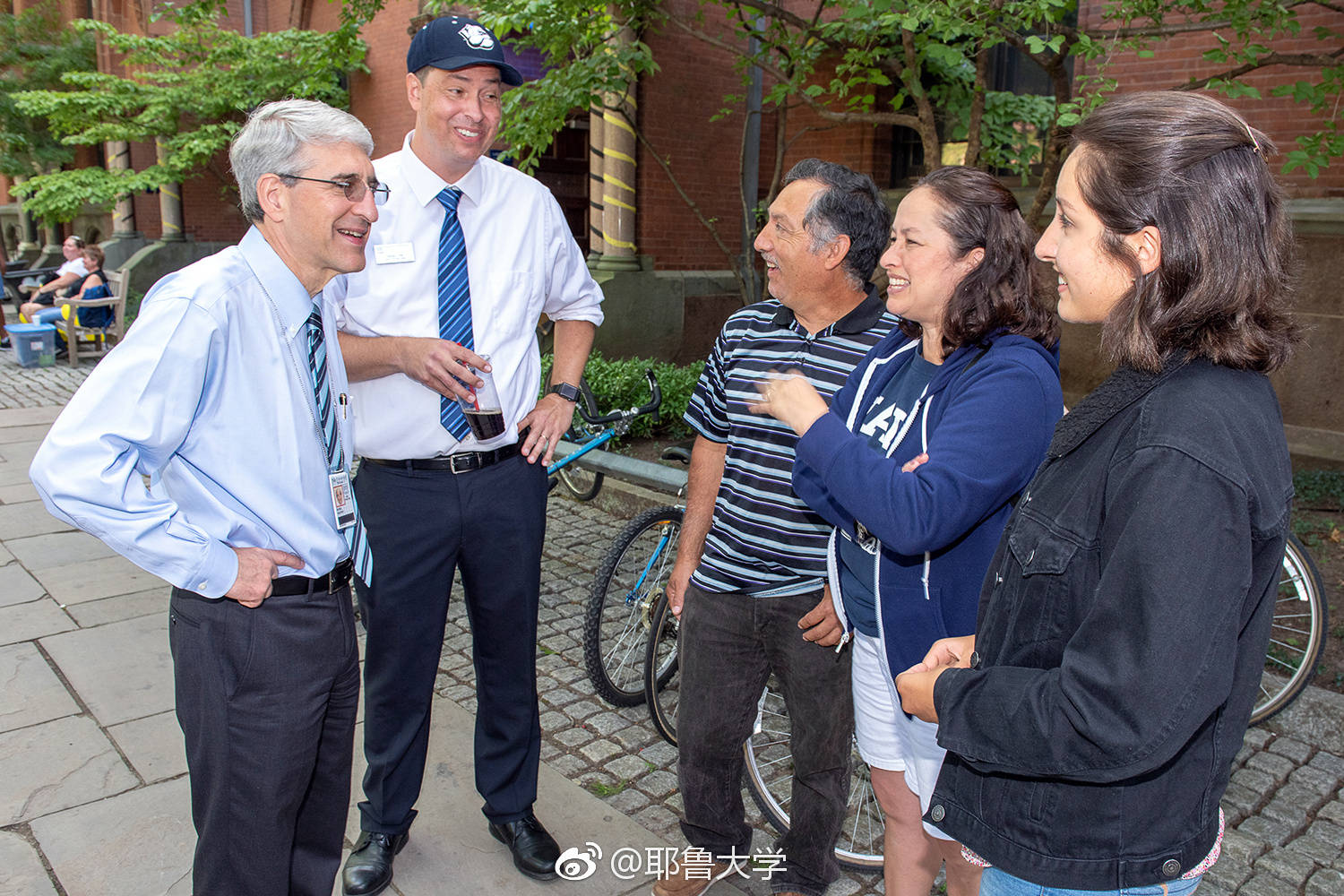 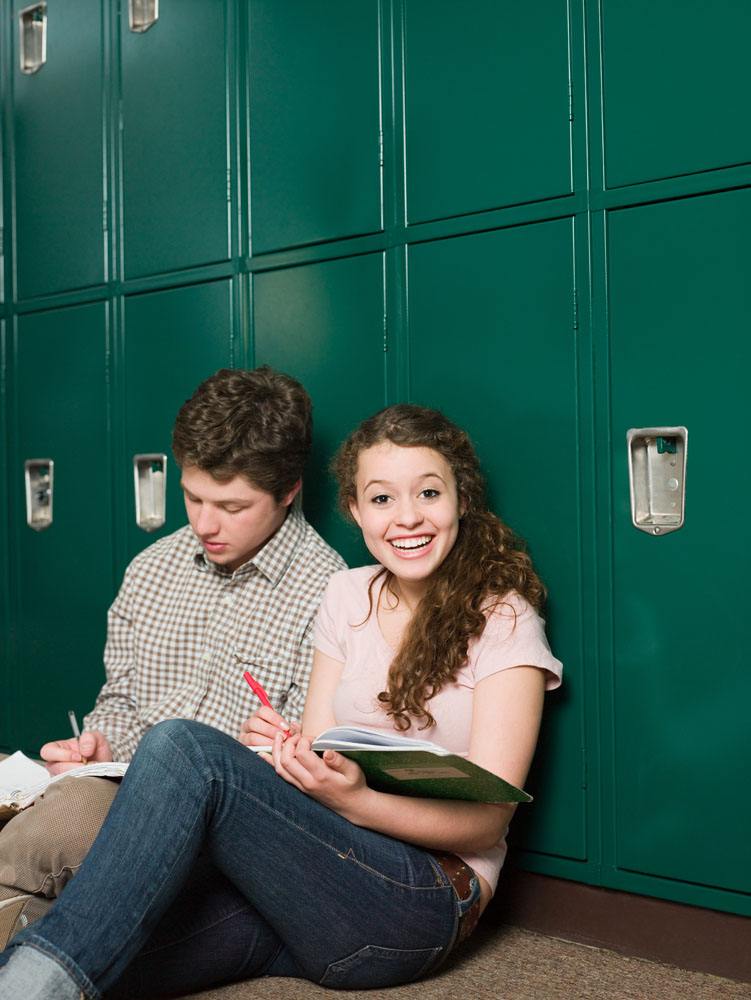 A sense of unity, immense community.
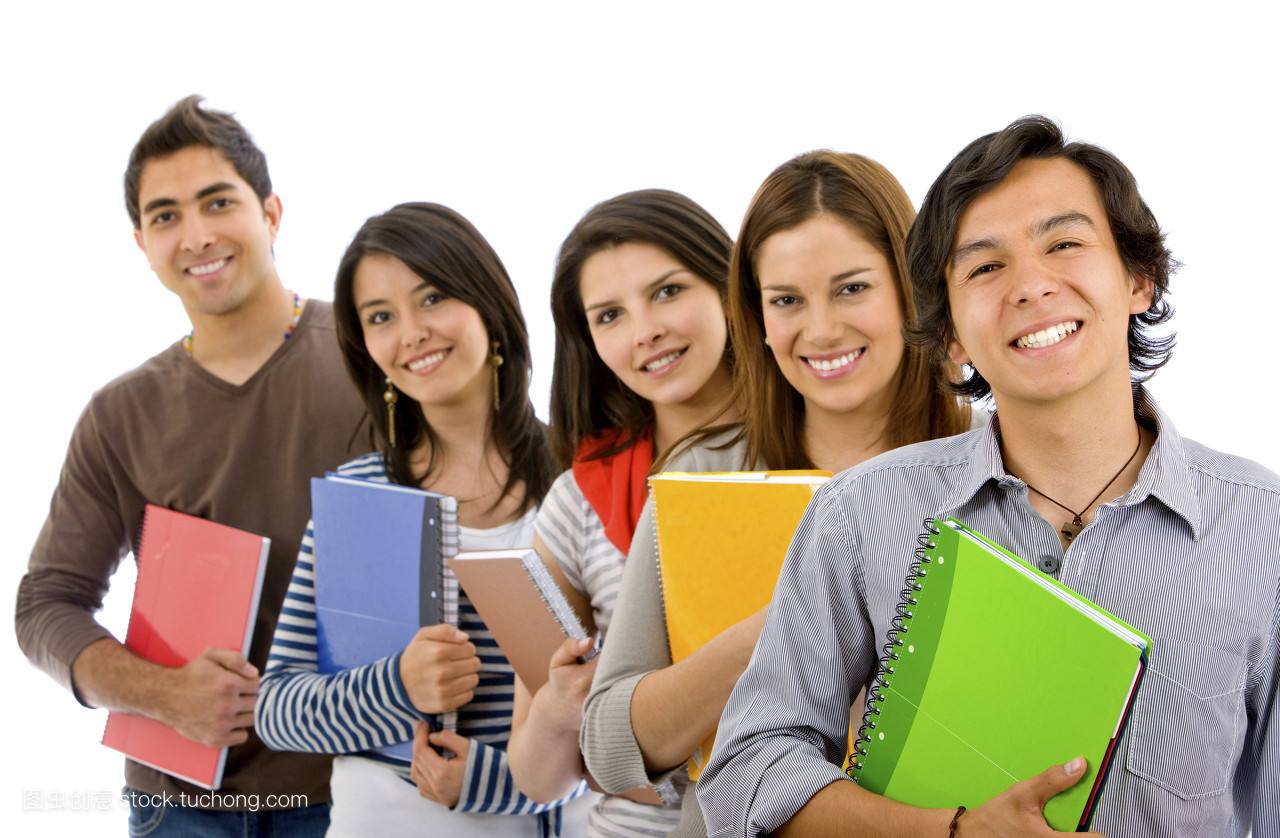 Our friendships will prevail.
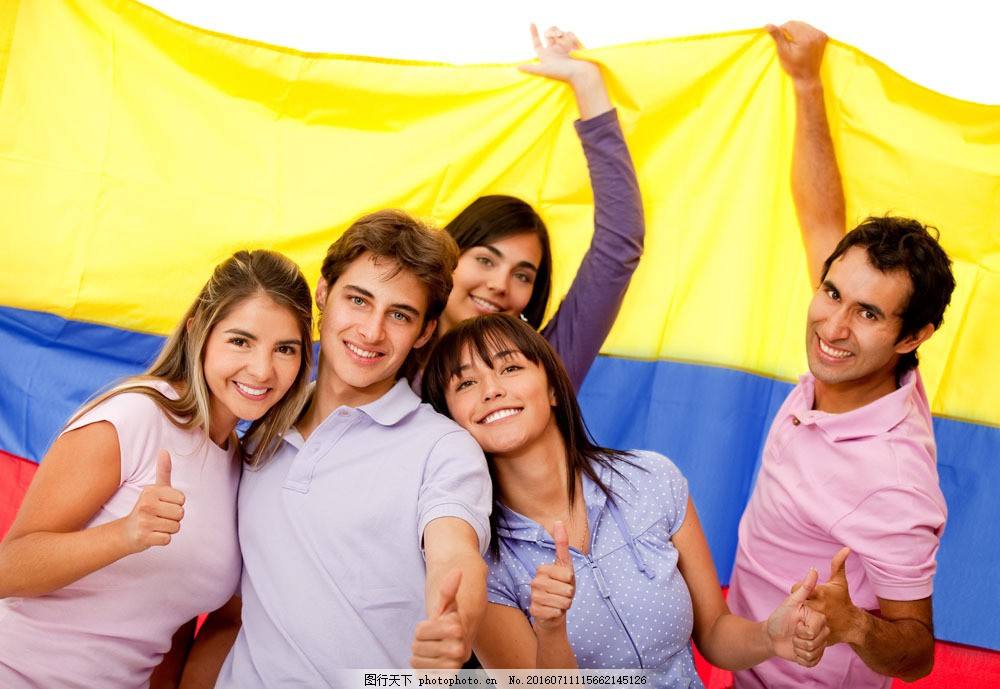 That's why I choose YALE.